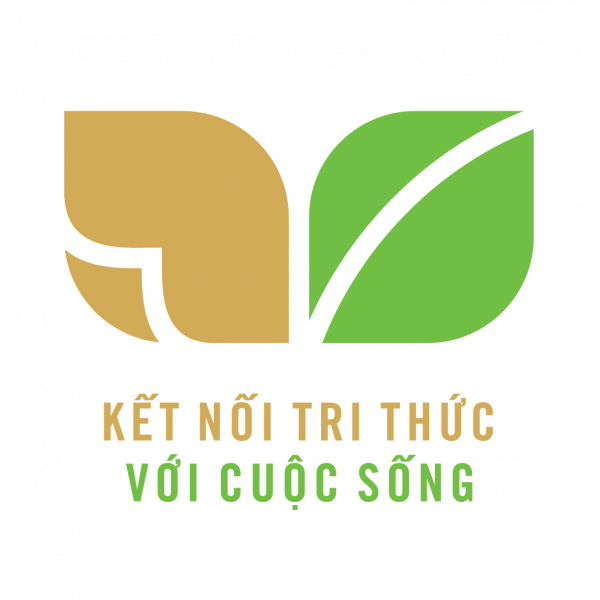 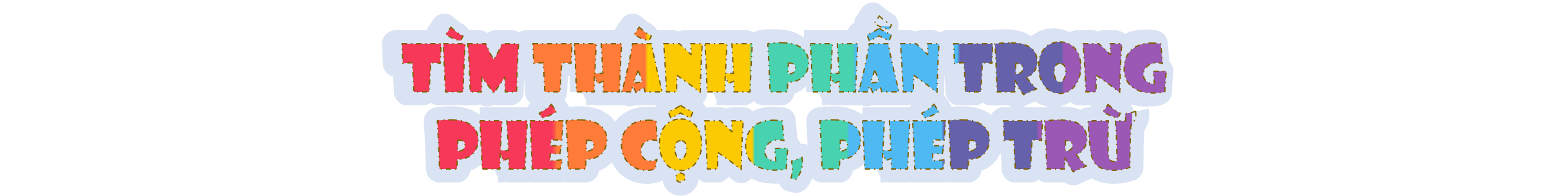 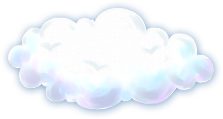 Bài 3:
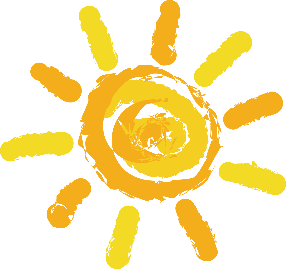 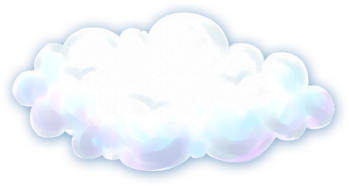 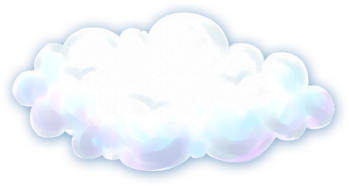 Toán 3
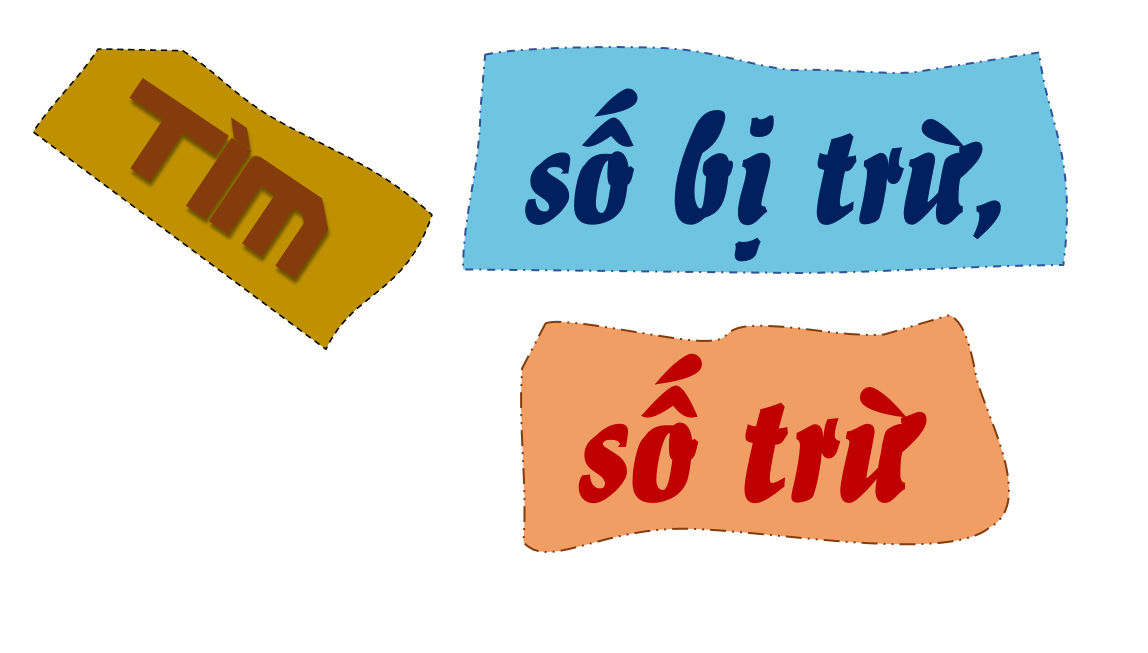 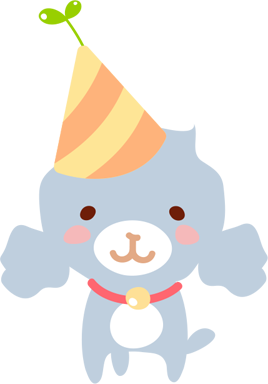 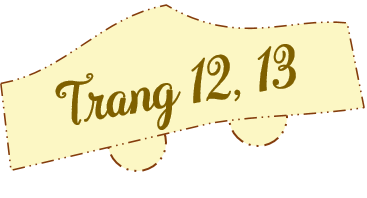 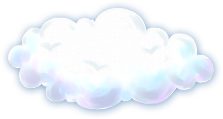 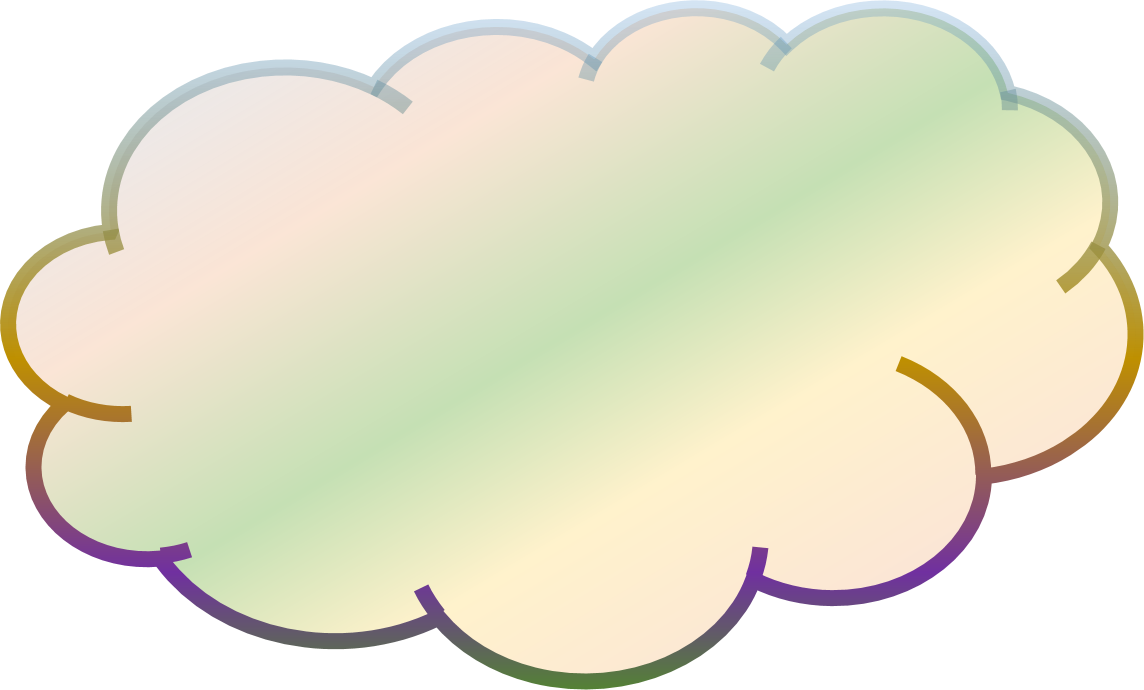 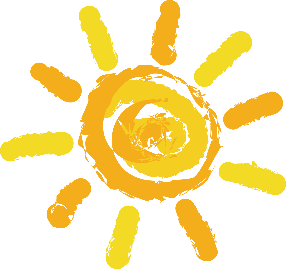 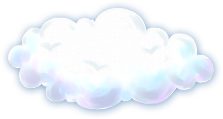 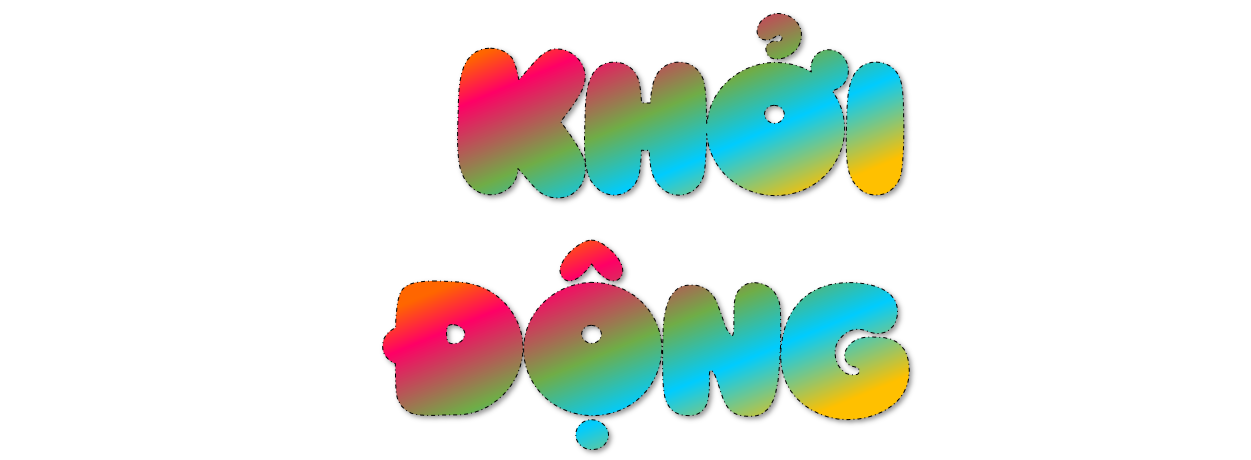 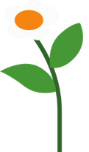 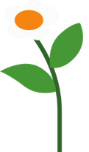 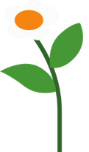 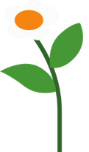 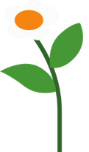 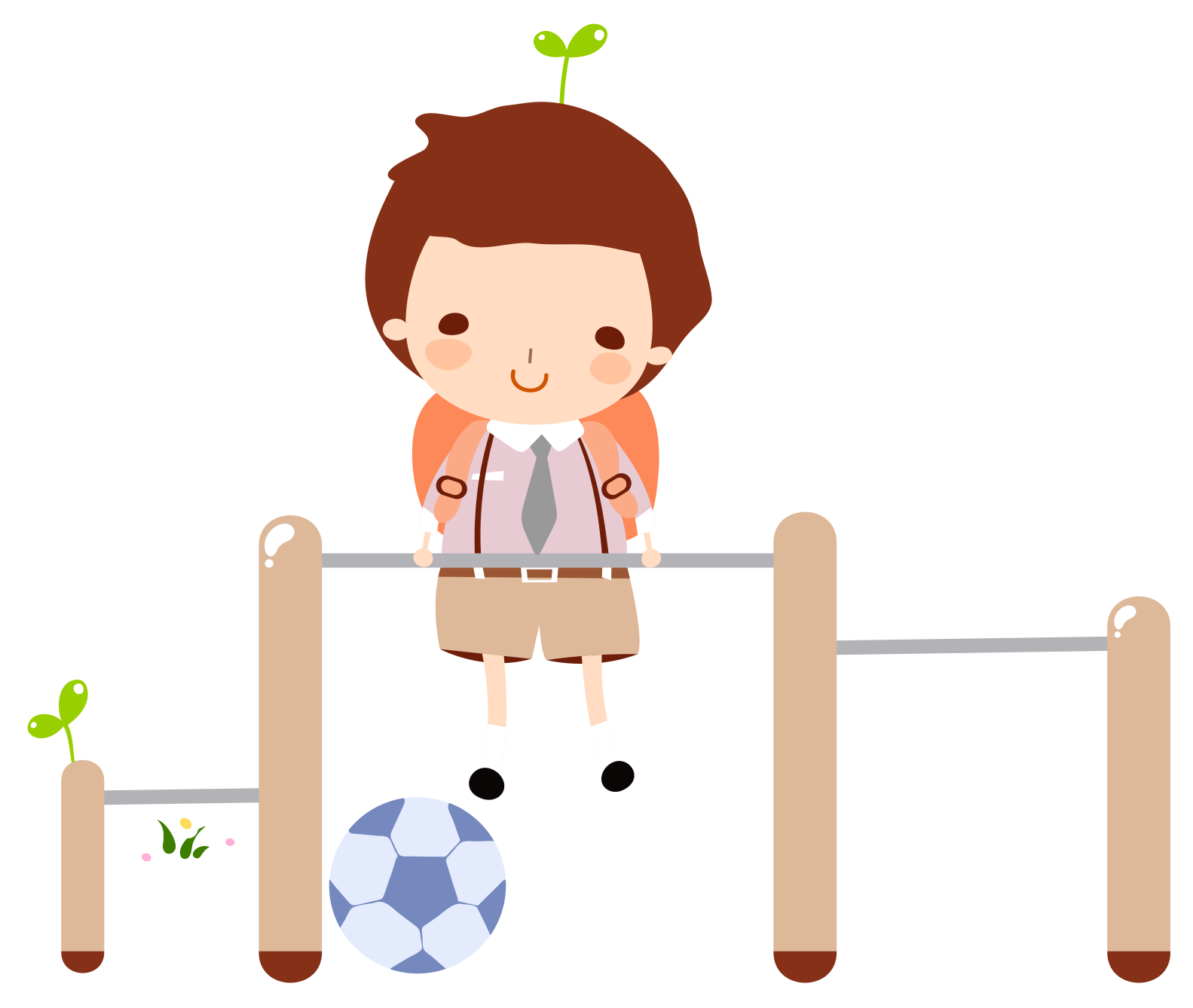 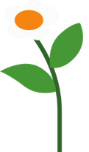 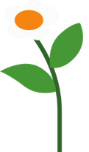 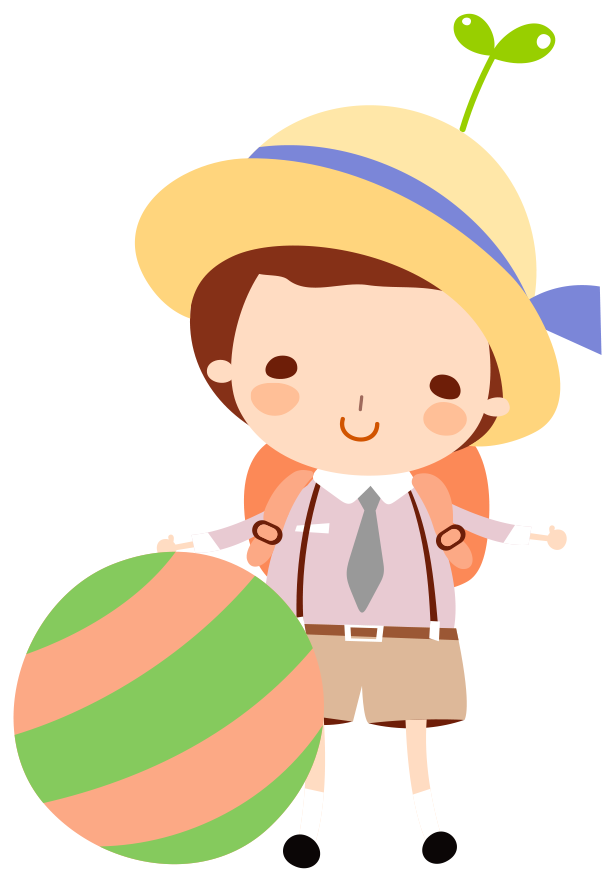 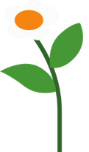 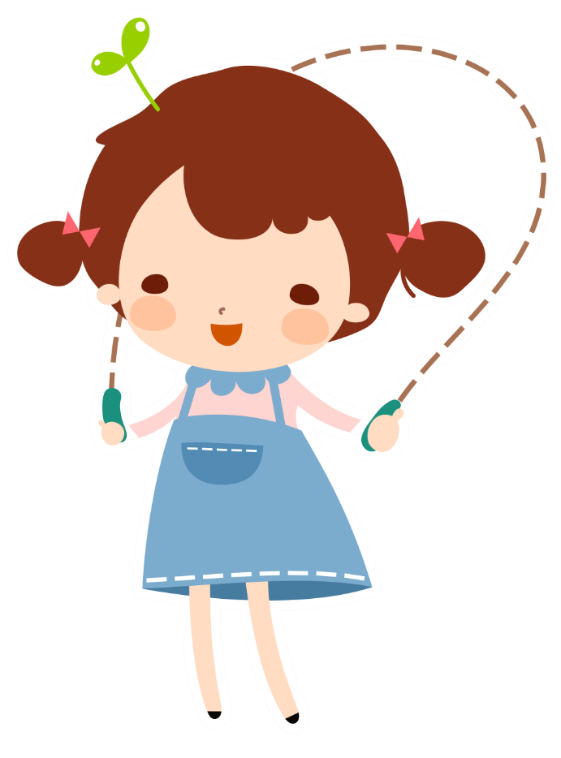 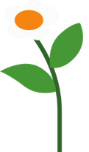 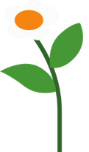 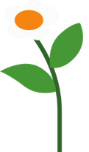 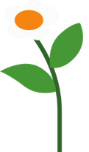 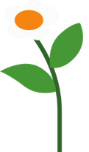 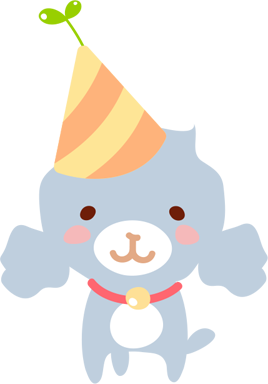 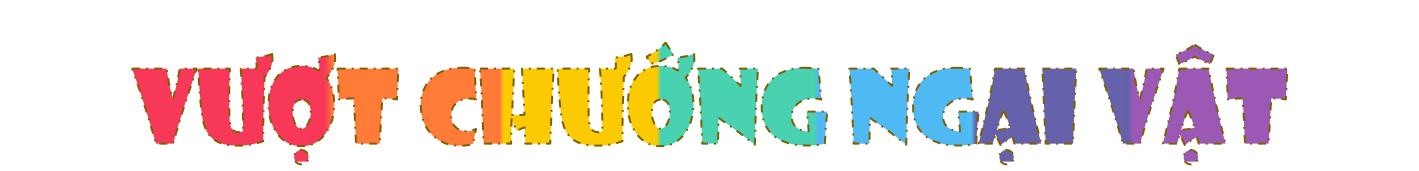 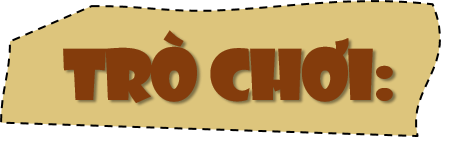 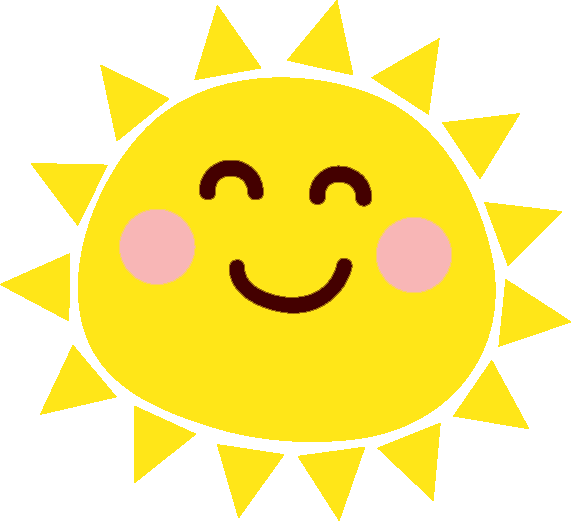 Nam đang trên đường đến lớp học nhưng lại bị rất nhiều vật cản đường. Em hãy giúp Nam đến lớp đúng giờ bằng cách trả lời các câu hỏi để những vật cản đó biến mất nhé!
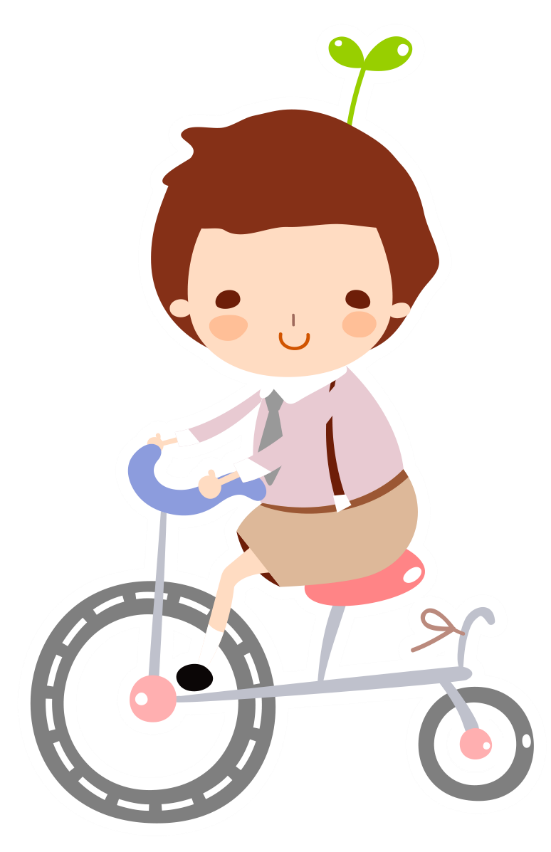 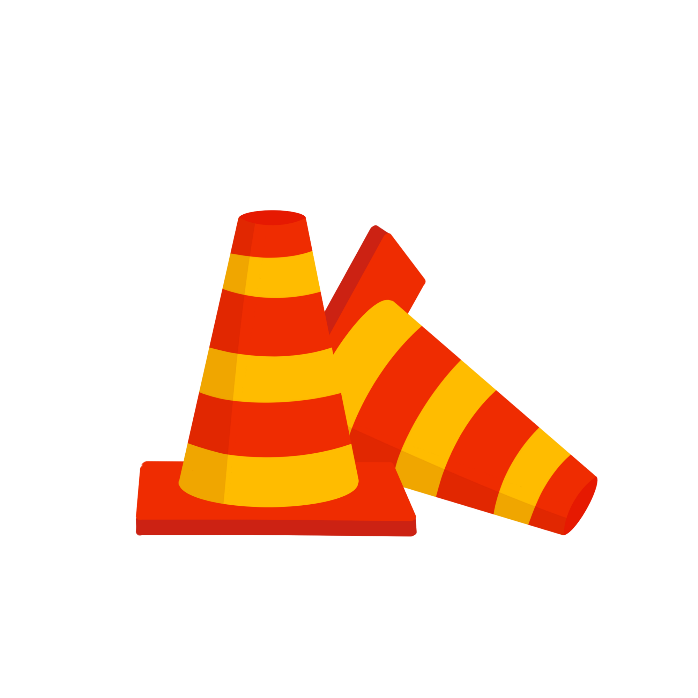 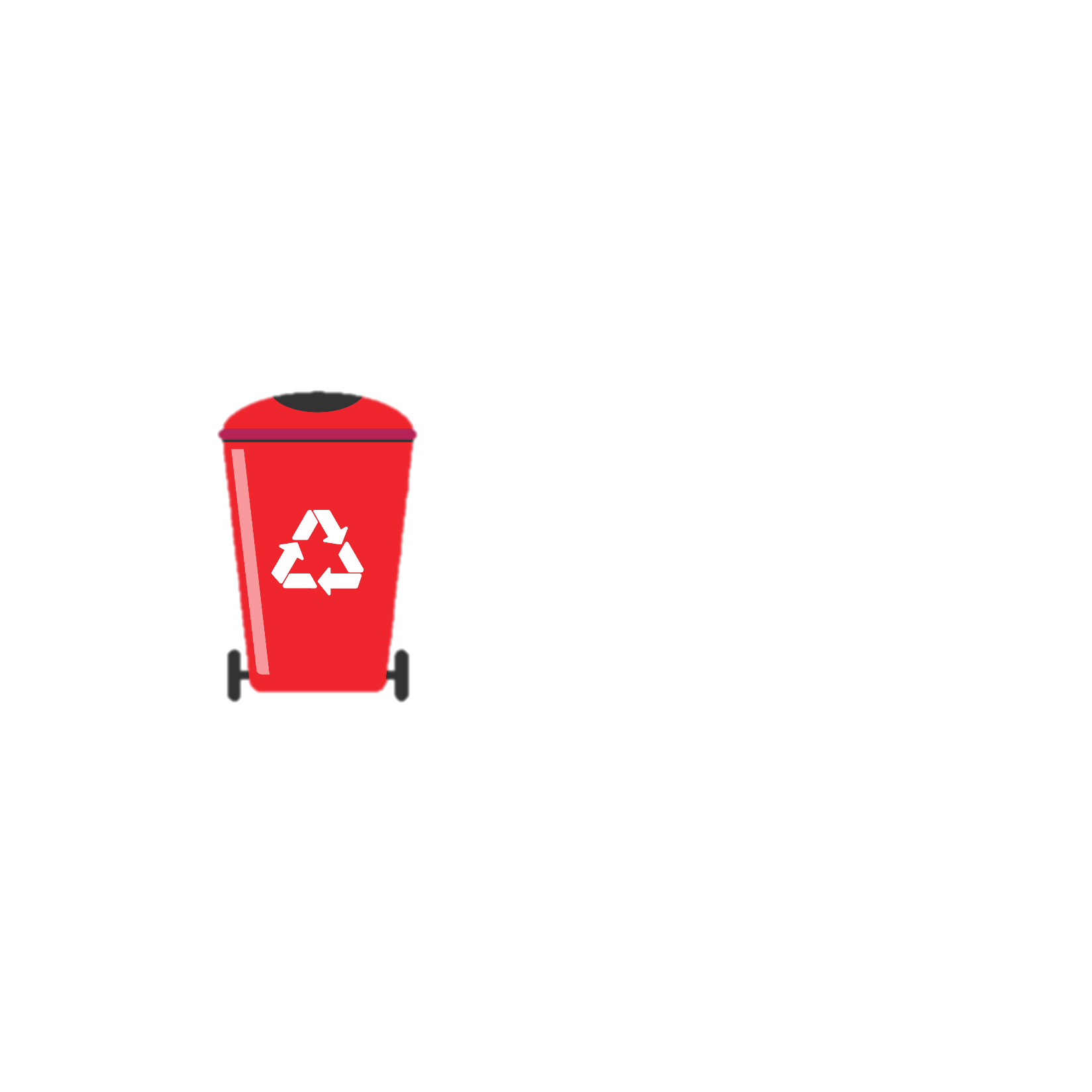 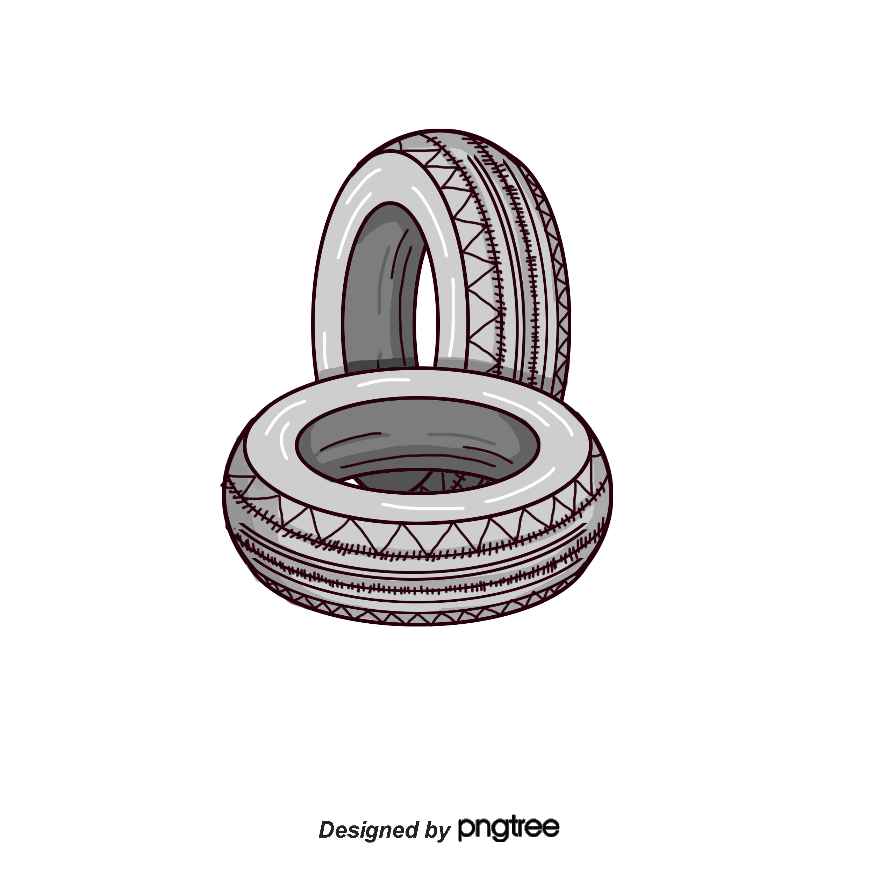 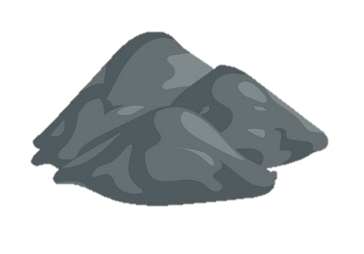 [Speaker Notes: Nhấn vào khung chữ để khung chữ biến mất. Nhấn vào các vật cản trên đường để đến câu hỏi. Nhấn vào mặt trời để sang slide bài mới]
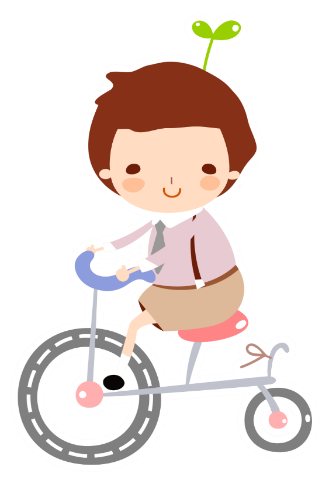 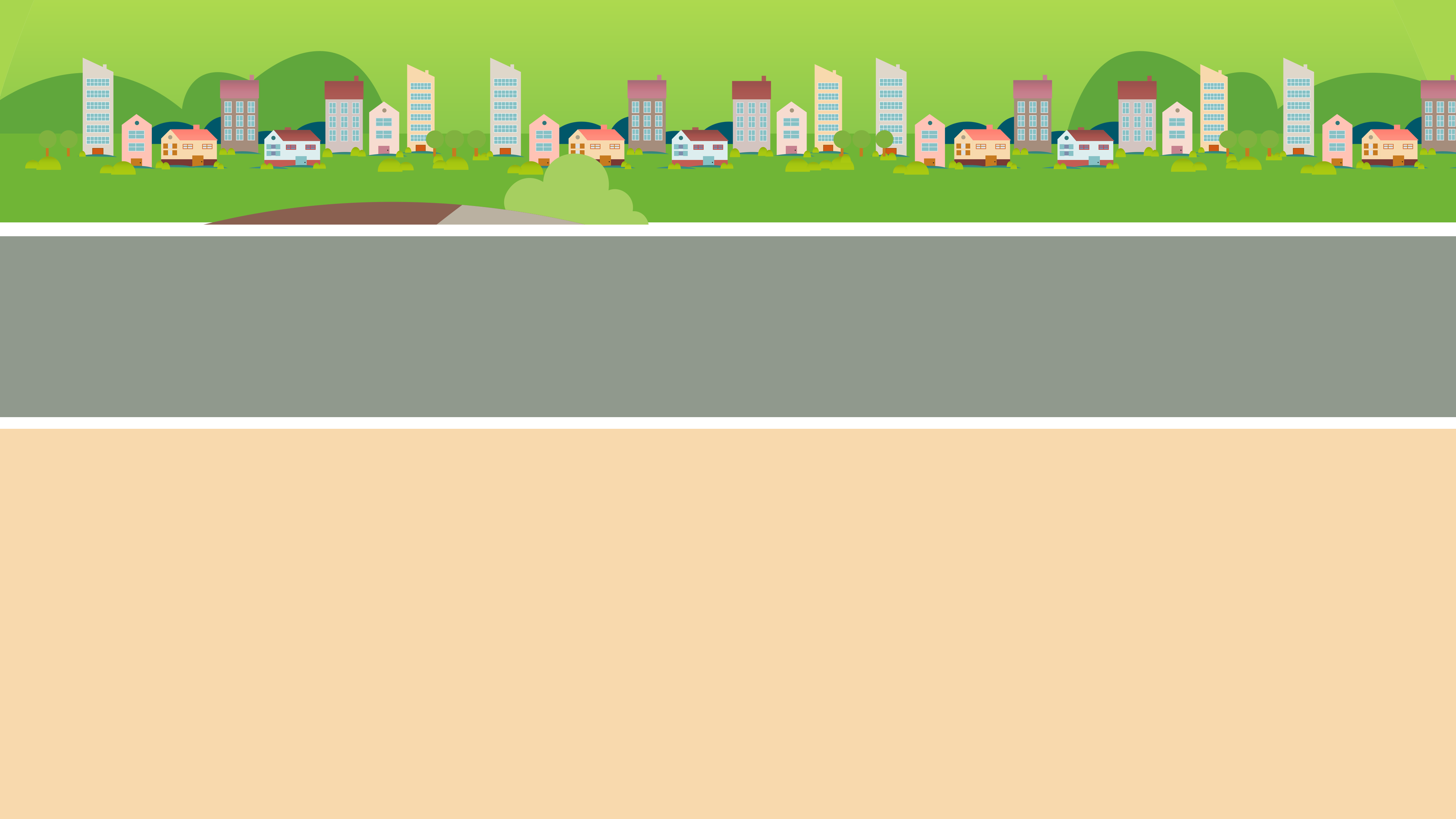 Điền số thích hợp vào chỗ dấu chấm hỏi:
? + 45 = 80
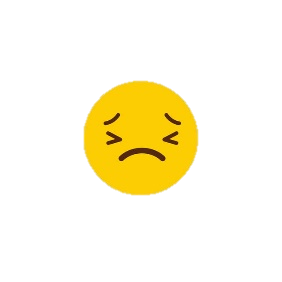 A
b
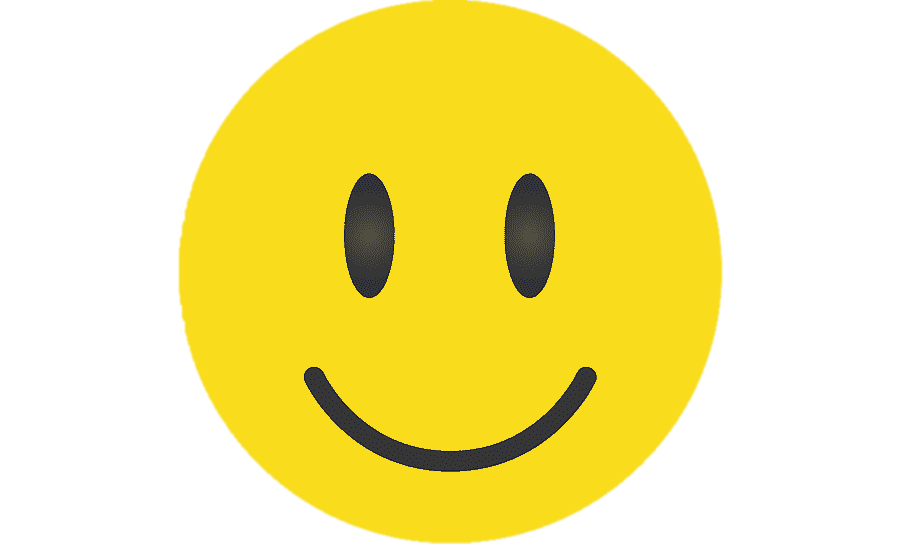 35
40
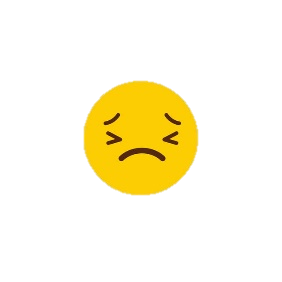 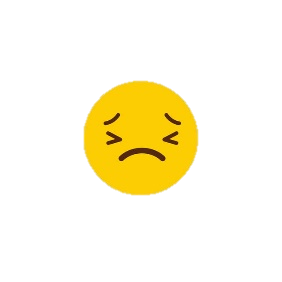 d
c
50
45
[Speaker Notes: Nhấn vào hình cậu bé đi xe đạp để quay về silde câu hỏi]
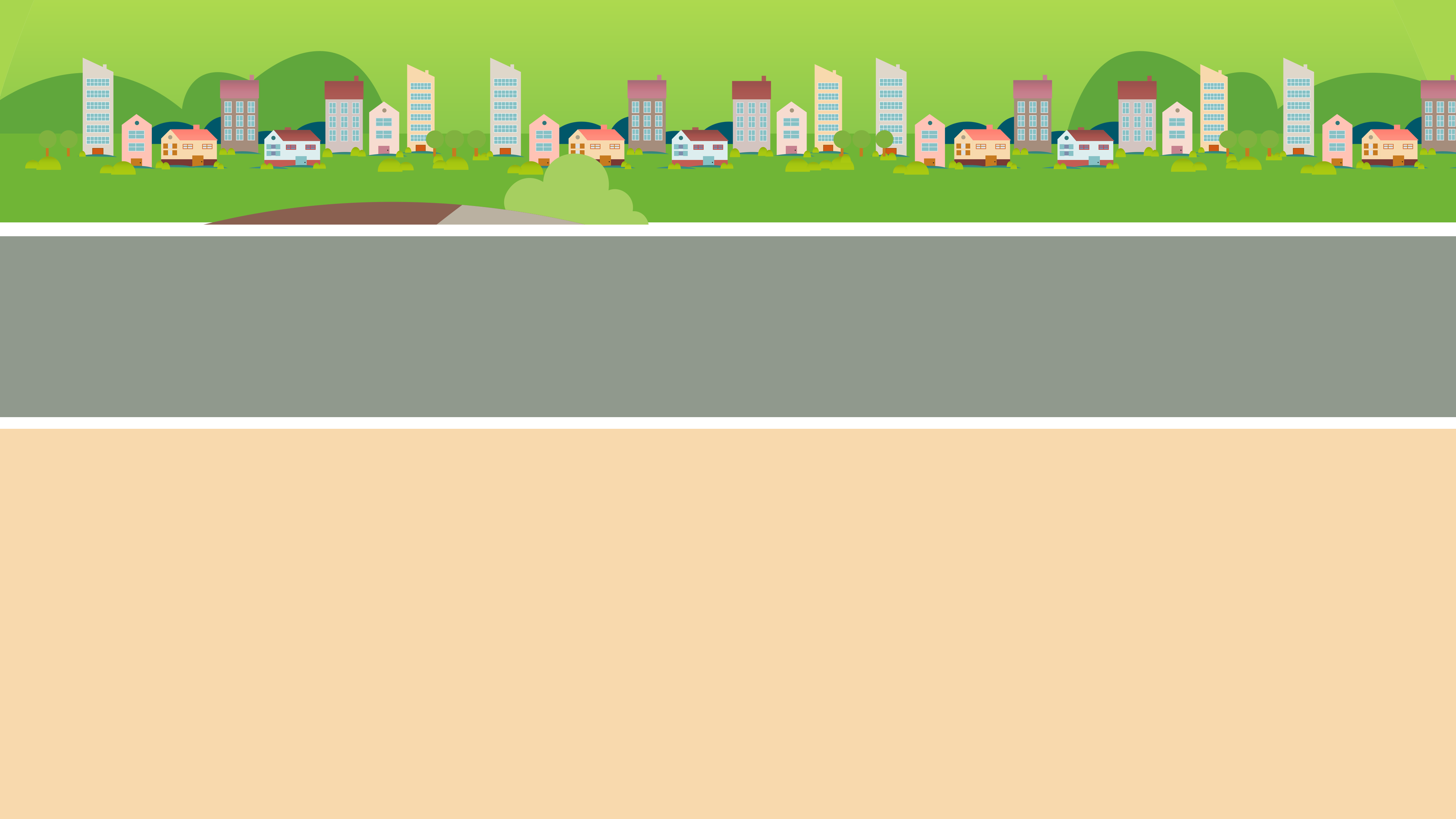 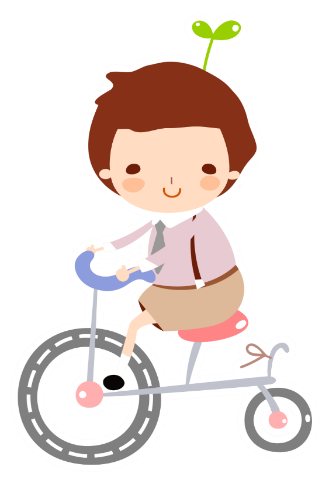 Điền số thích hợp vào chỗ dấu chấm hỏi:
50 + ? = 90
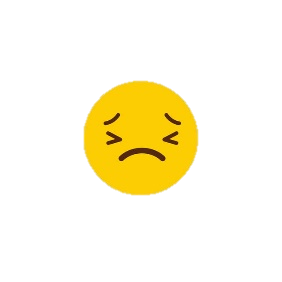 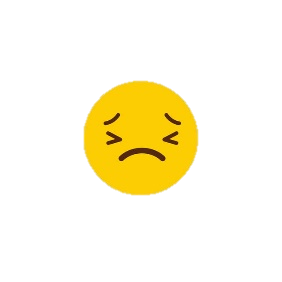 A
b
10
30
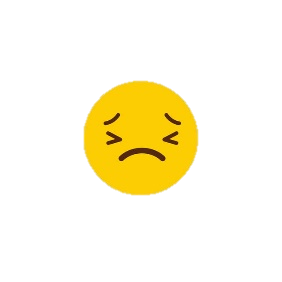 d
c
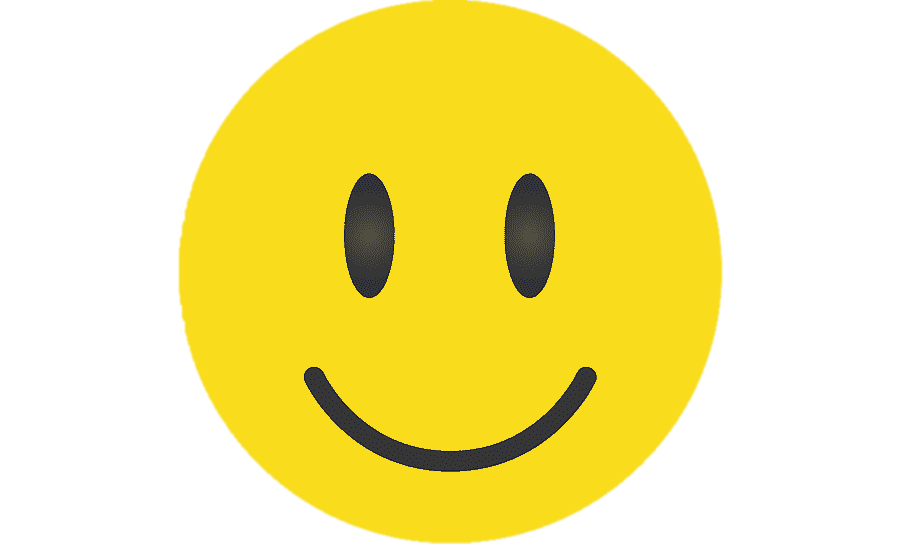 40
20
[Speaker Notes: Nhấn vào hình cậu bé đi xe đạp để quay về silde câu hỏi]
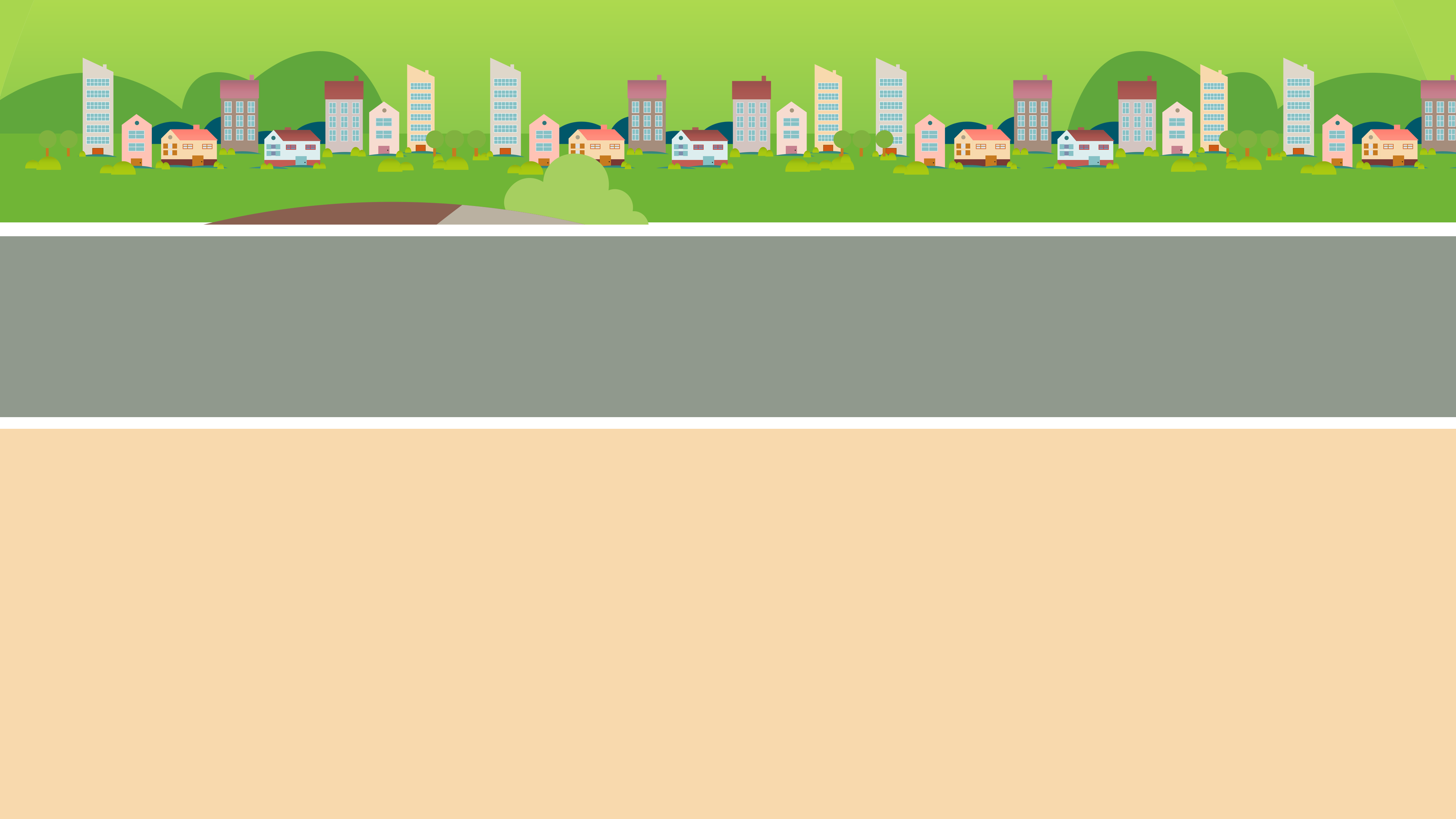 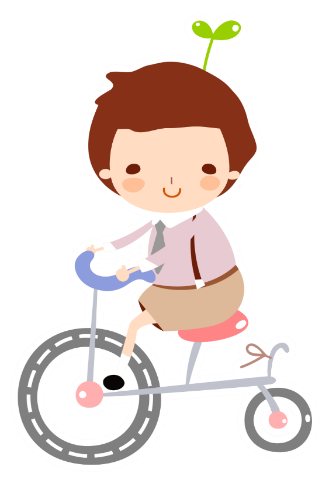 Tìm số hạng biết tổng là 60 và số hạng còn lại là 15.
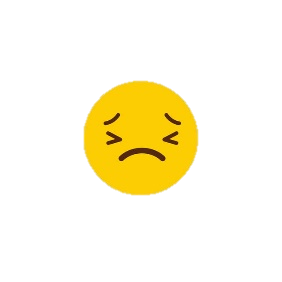 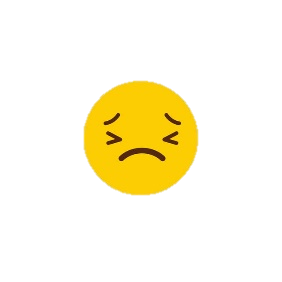 A
b
15
20
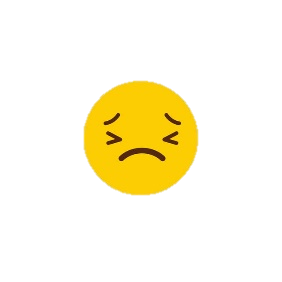 d
c
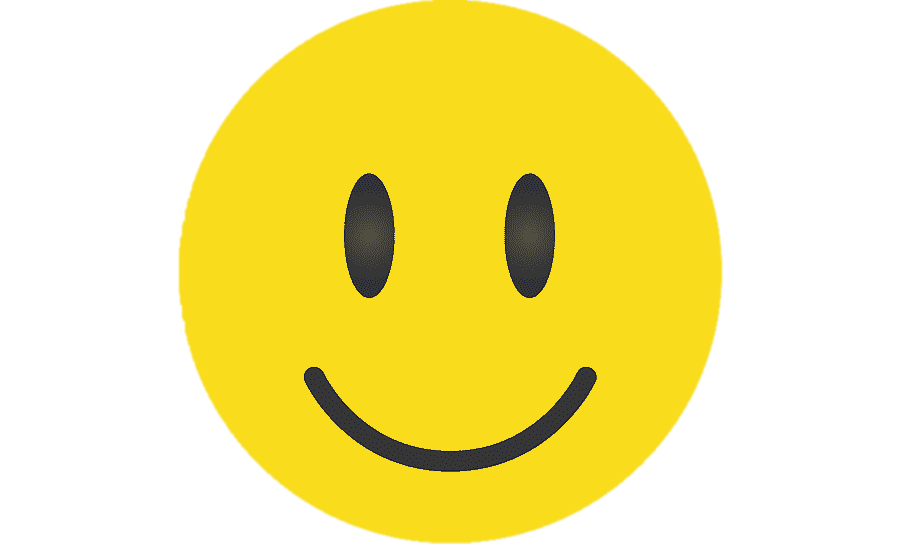 50
45
[Speaker Notes: Nhấn vào hình cậu bé đi xe đạp để quay về silde câu hỏi]
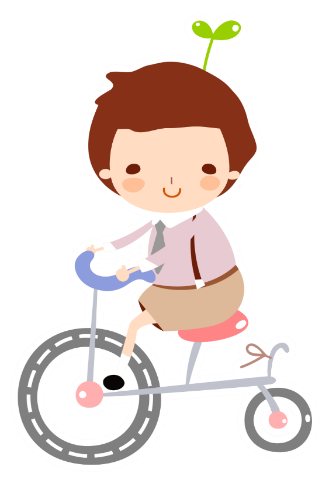 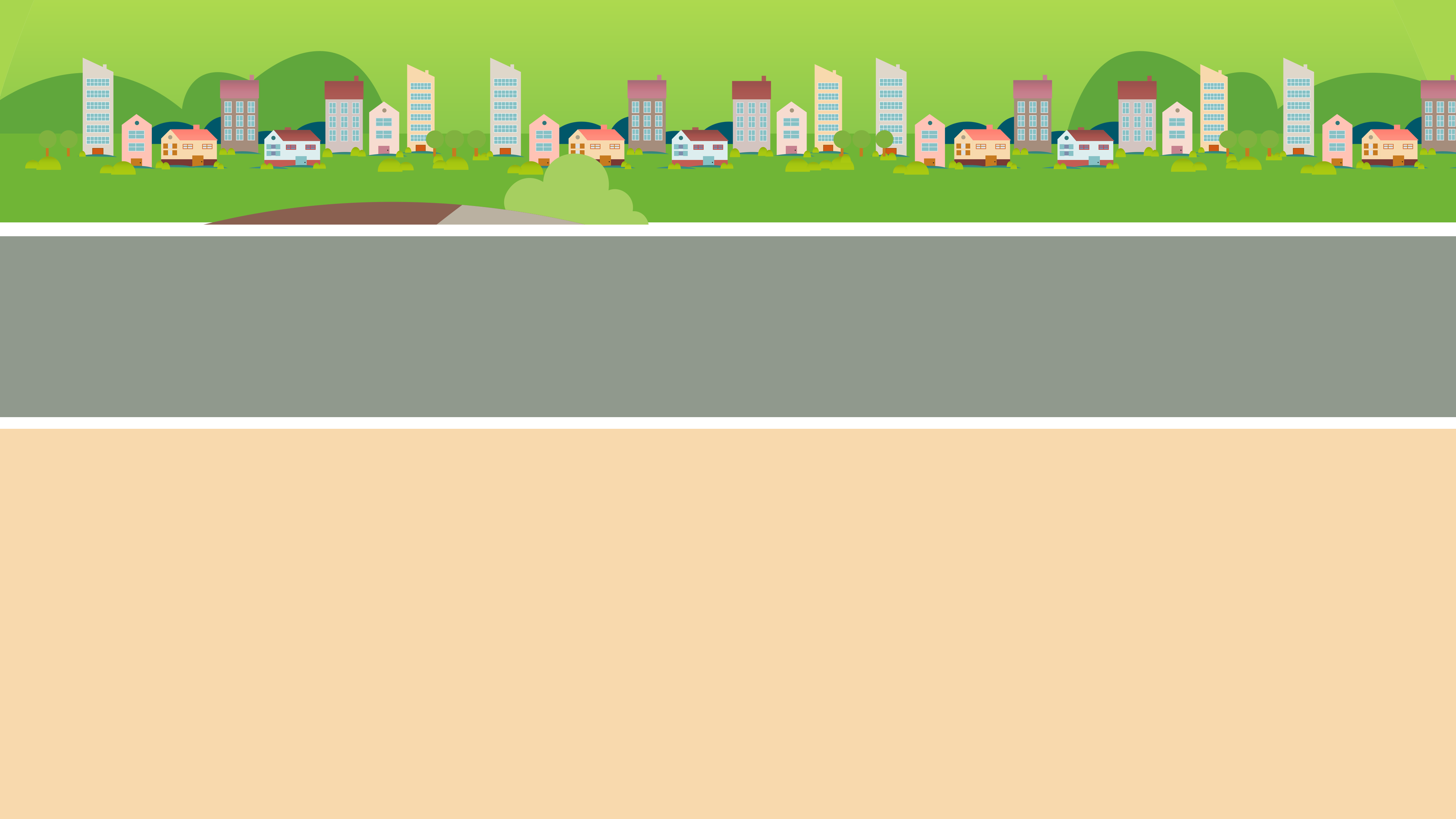 Tìm số hạng biết số hạng còn lại là 14 và tổng là 76.
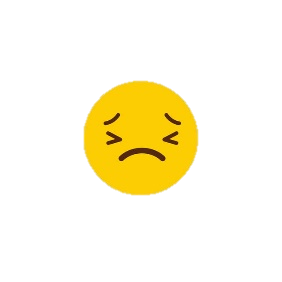 A
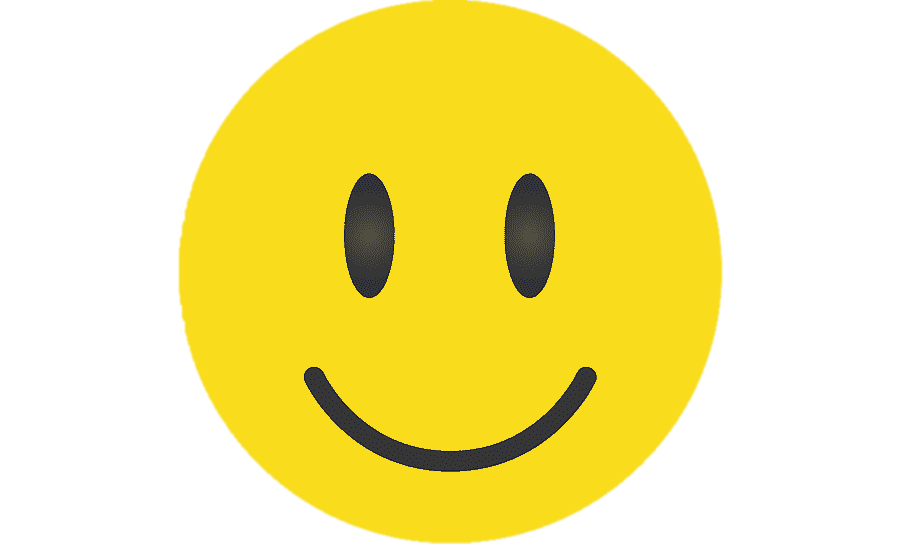 b
35
62
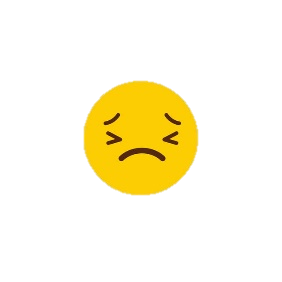 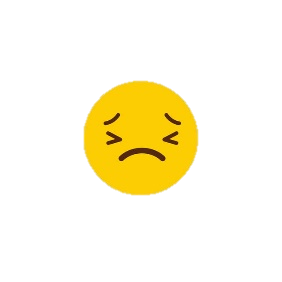 d
c
50
45
[Speaker Notes: Nhấn vào hình cậu bé đi xe đạp để quay về silde câu hỏi]
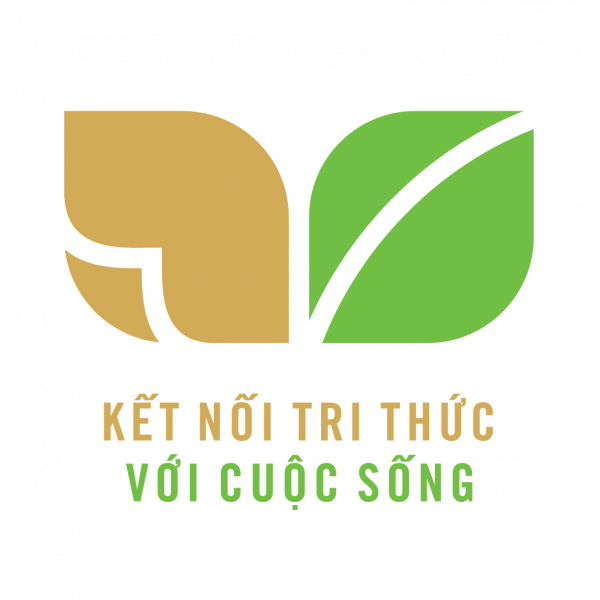 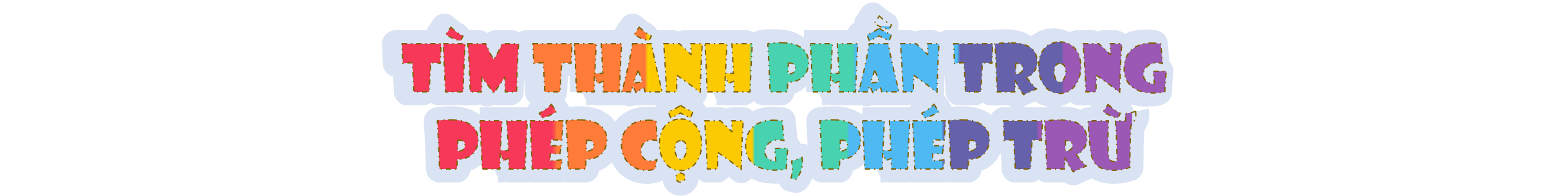 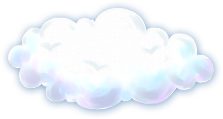 Bài 3:
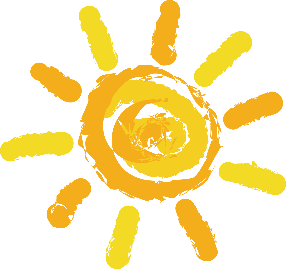 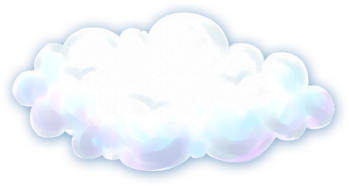 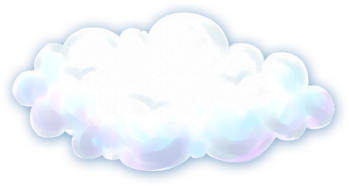 Toán 3
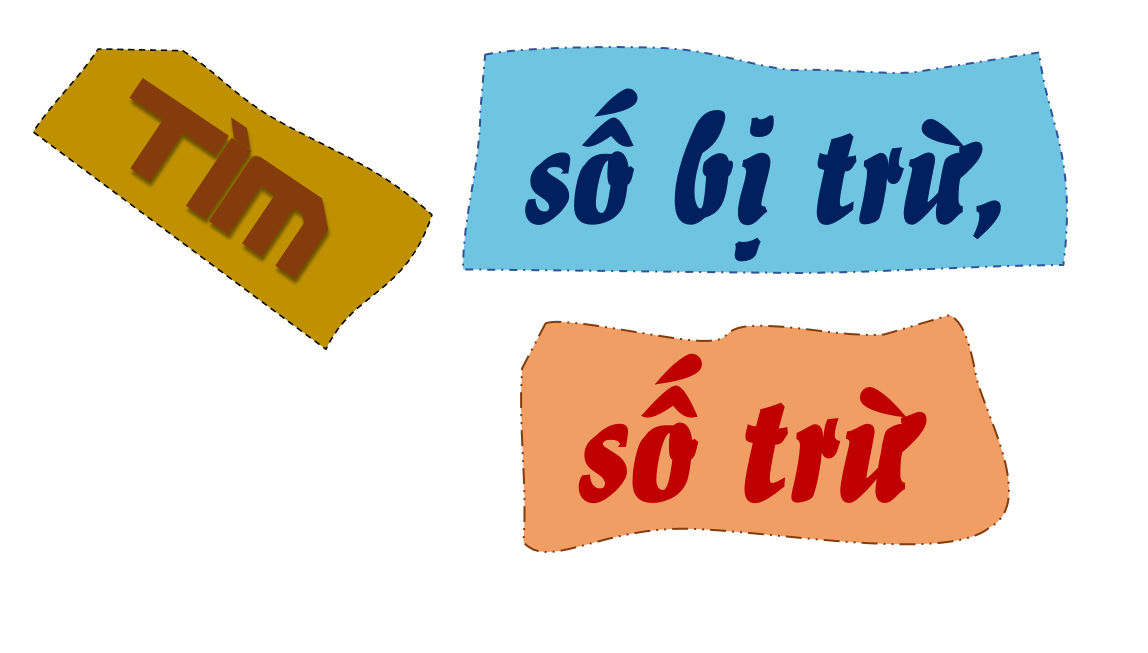 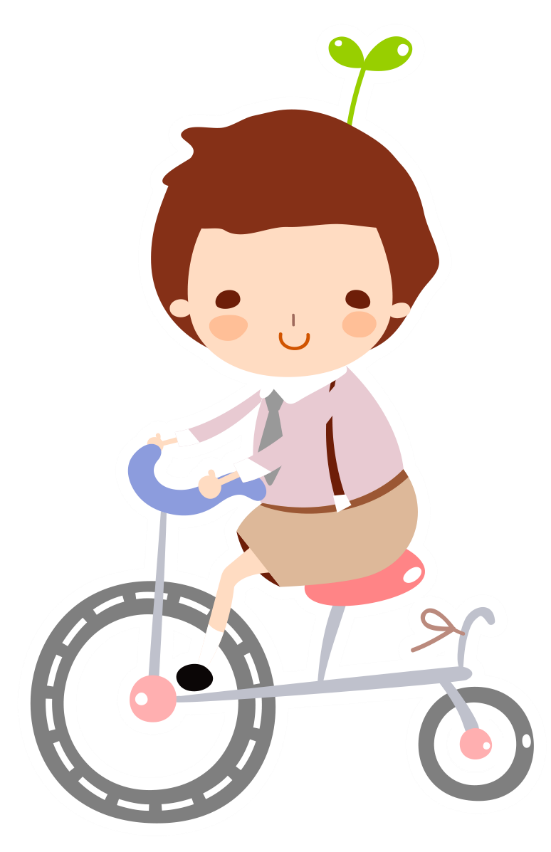 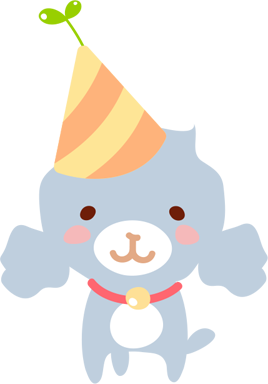 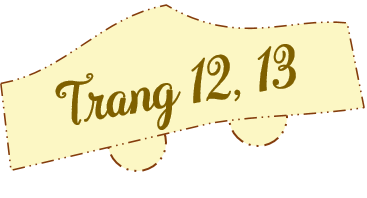 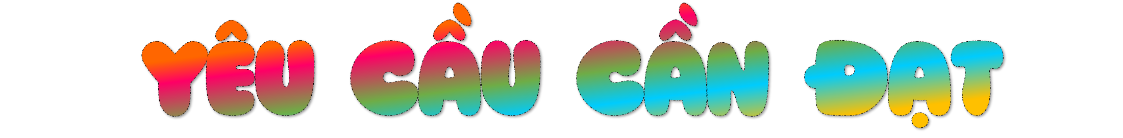 Kiến thức, kĩ năng
Biết cách tìm và tìm được số hạng chưa biết trong một tổng, số bị trừ, số trừ (dựa vào mối quan hệ giữa thành phần và kết quả phép tính).
Vận dụng giải các bài tập, bài toán thực tế có liên quan
2. Năng lực
Thống qua các hoạt động giải các bài tập, bài toán thực tế liên quan đến tìm phép cộng, phép trừ, HS được rèn luyện năng lực tư duy lập luận toán học, năng lực giao tiếp, giải quyết vấn đề
3. Phẩm chất
- Bồi dưỡng phẩm chất trách nhiệm, chăm chỉ, trung thực
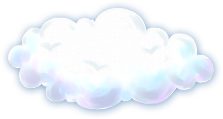 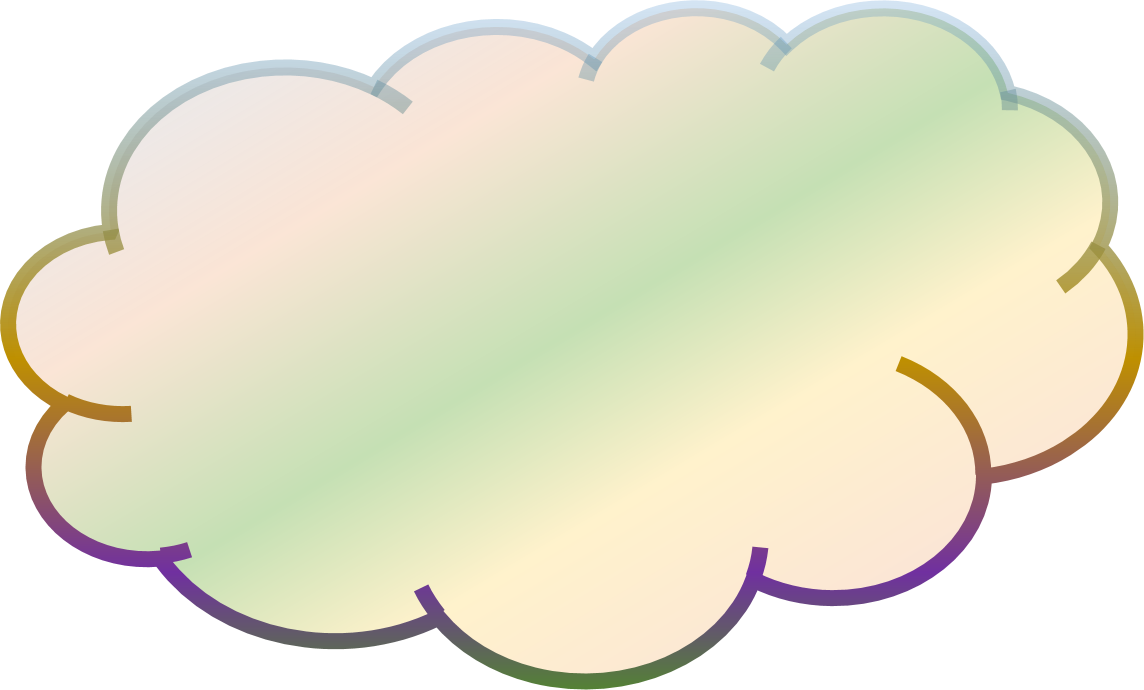 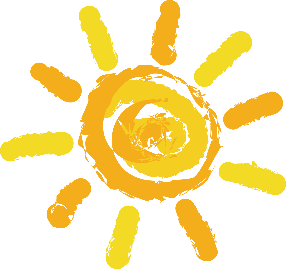 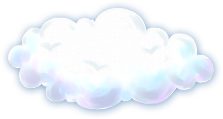 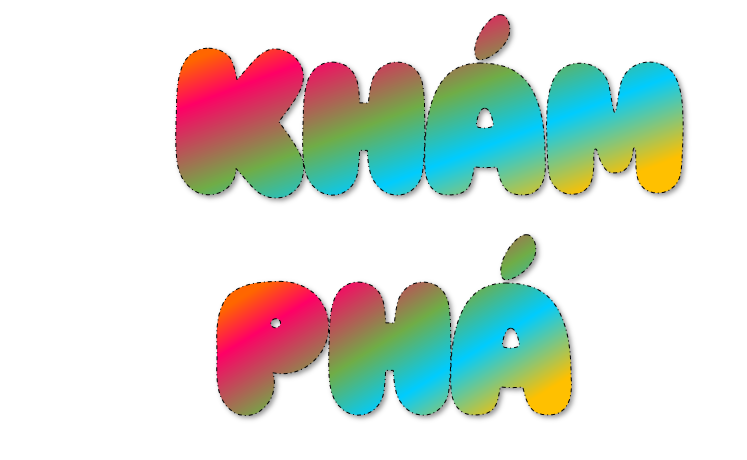 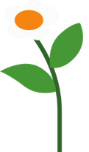 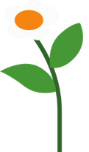 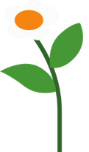 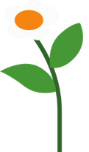 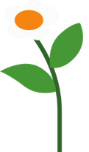 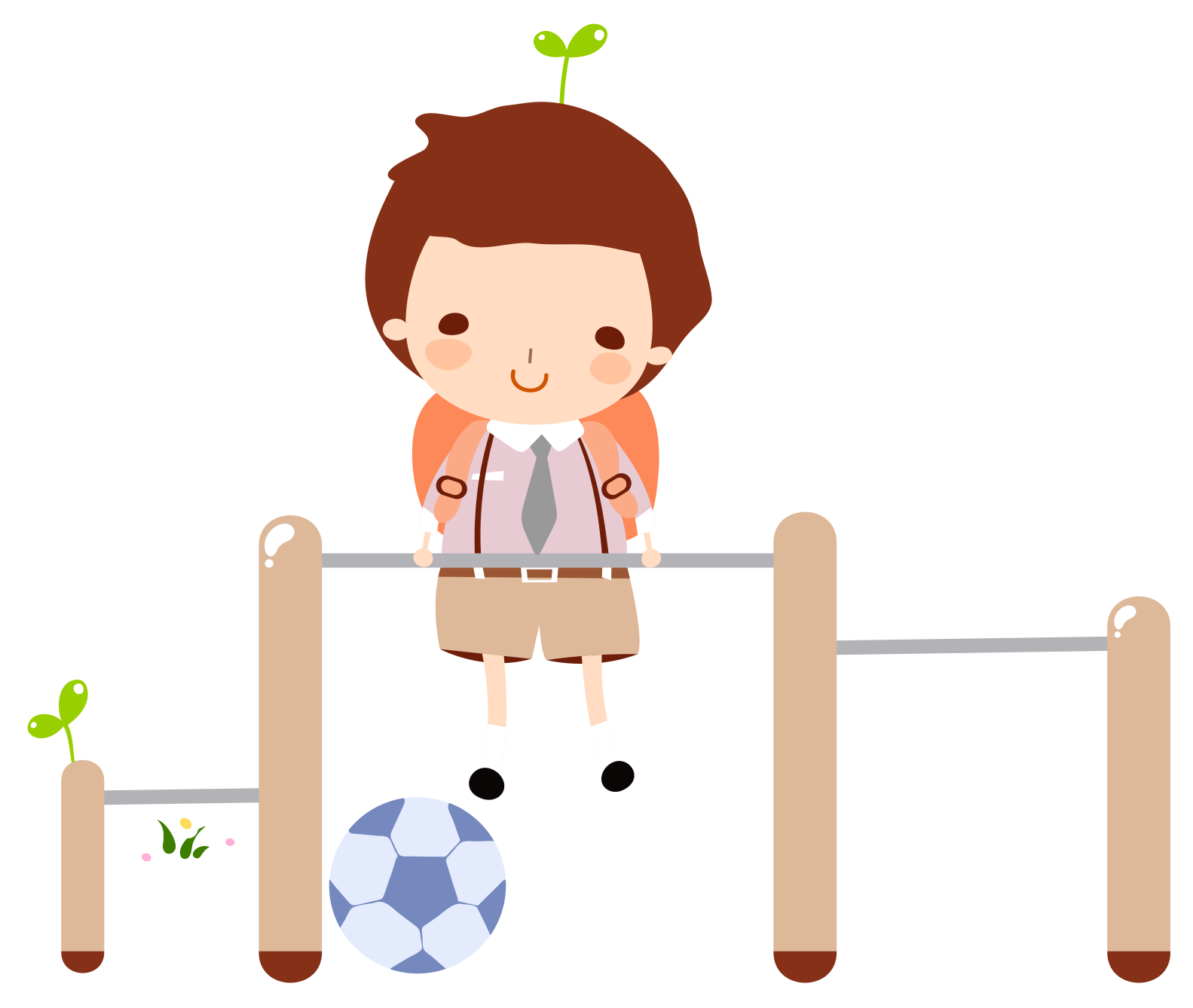 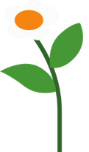 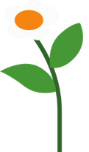 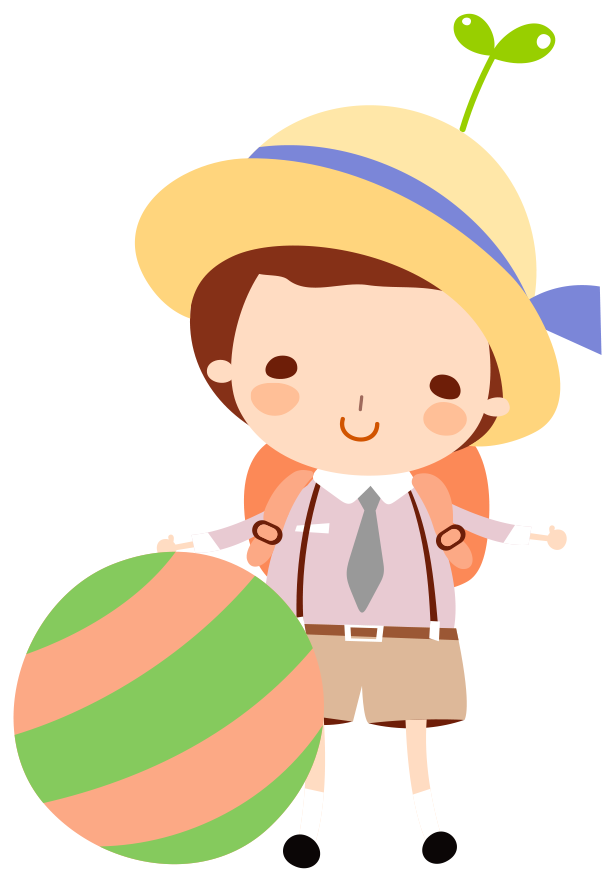 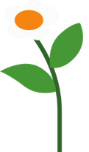 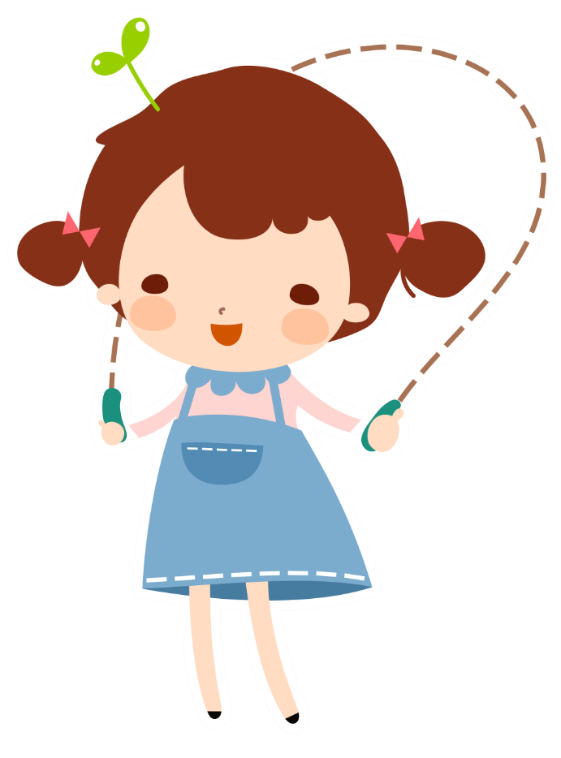 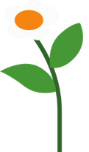 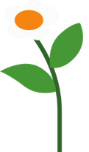 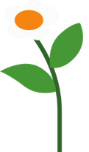 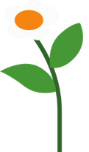 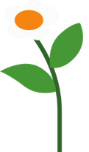 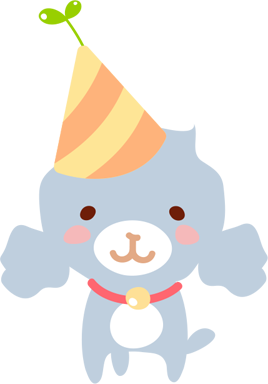 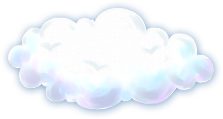 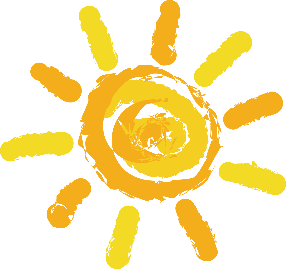 Tìm số bị trừ, số trừ
a) Tìm số bị trừ
Việt có một số viên bi. Việt đã cho bạn 5 viên, còn lại 3 viên bị. Hỏi lúc đầu Việt có bao nhiêu viên bi?
Số bi có:
?
Số bi lúc đầu Việt có bằng tổng số bi còn lại và số bi đã cho.
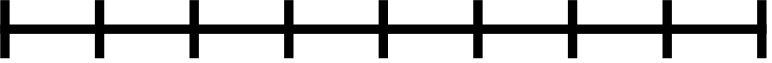 Số bi Việt có là:
3 + 5 = 8 (viên)
Còn lại
Đã cho
3
5
Muốn tìm số bị trừ ta lấy hiệu cộng với số trừ
?
3
5
=
Số bị trừ
Số trừ
Hiệu
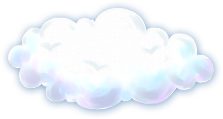 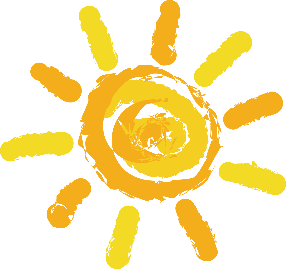 Tìm số bị trừ, số trừ
a) Tìm số trừ
Nam có 8 viên bi, Nam cho bạn một số bi và còn lại 3 viên bi. Hỏi Nam đã cho bạn mấy viên bi?
8
3
?
=
Nam đã cho bạn số viên bi là:
8 – 3 = 5 (viên)
Số bị trừ
Số trừ
Hiệu
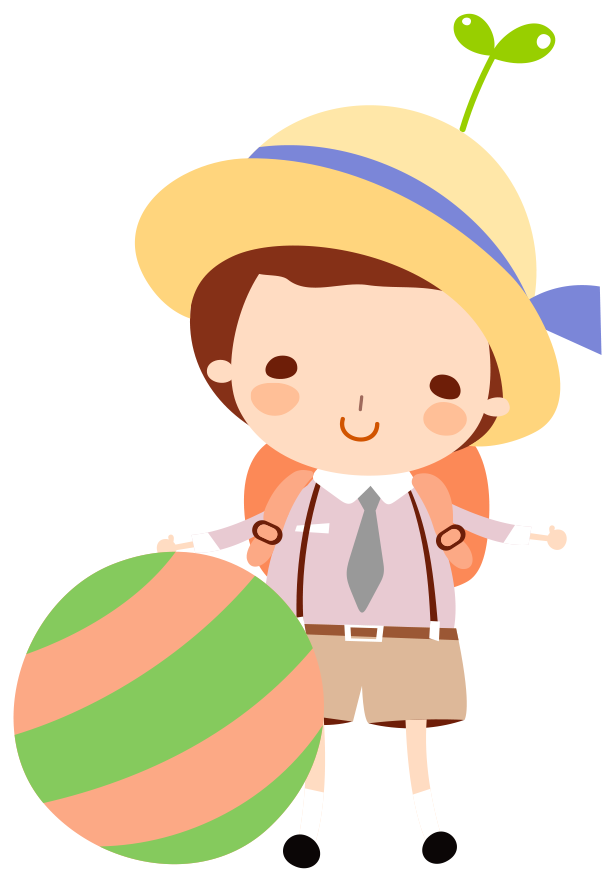 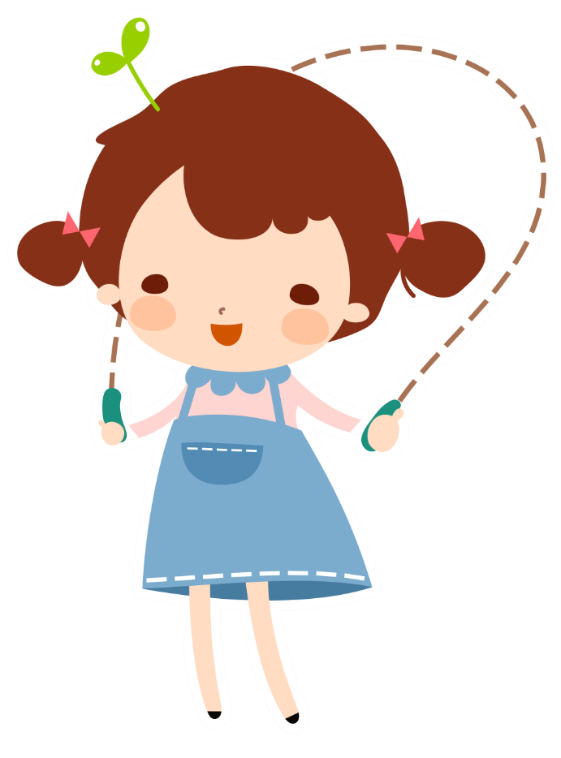 Muốn tìm số trừ, ta lấy số bị trừ, trừ đi hiệu
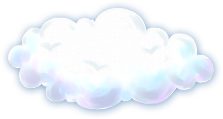 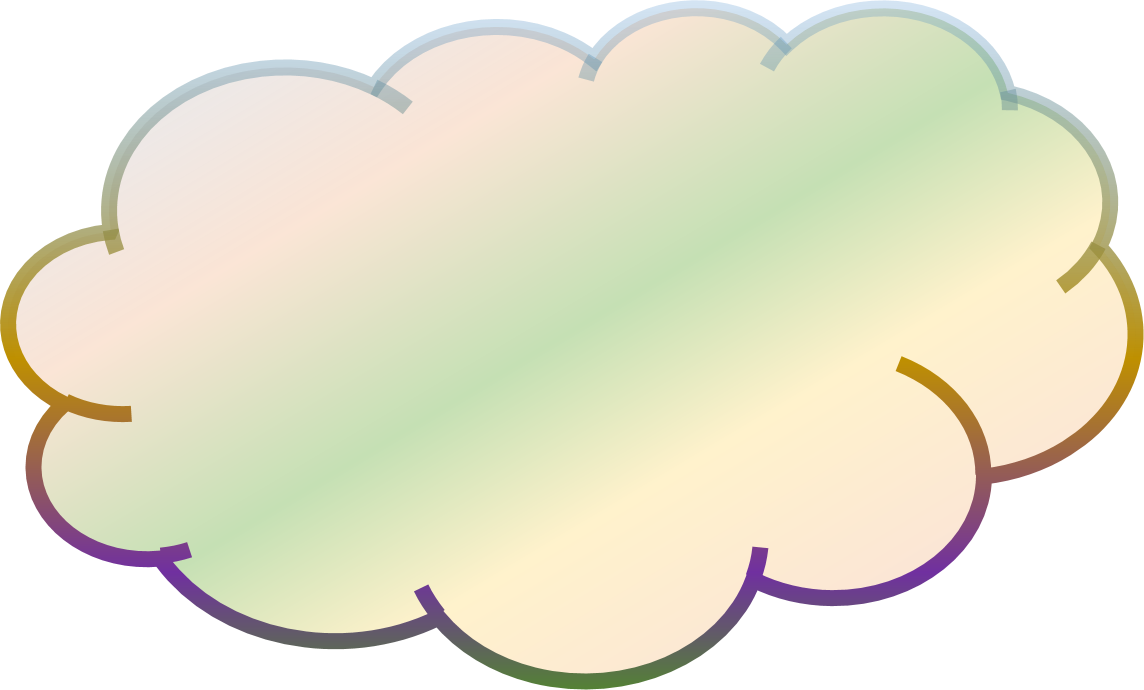 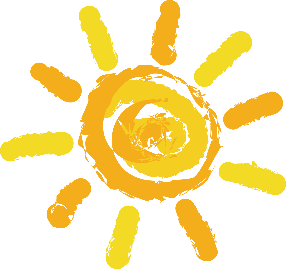 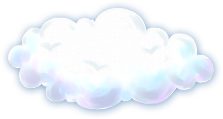 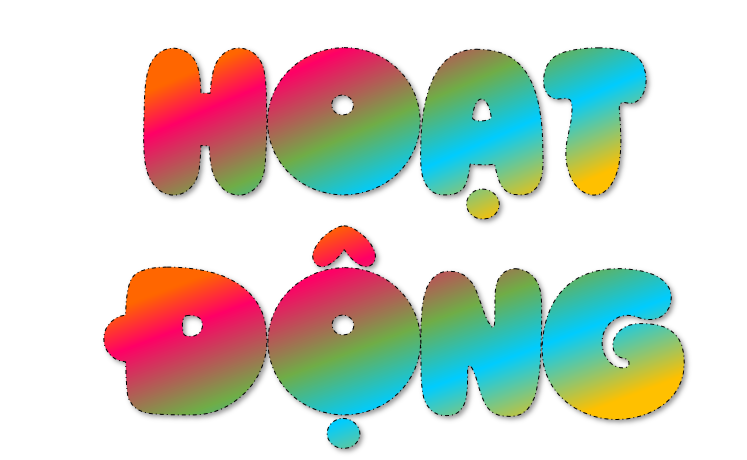 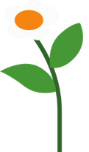 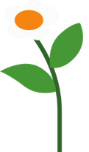 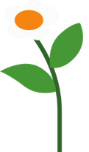 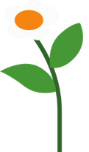 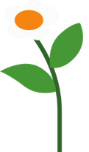 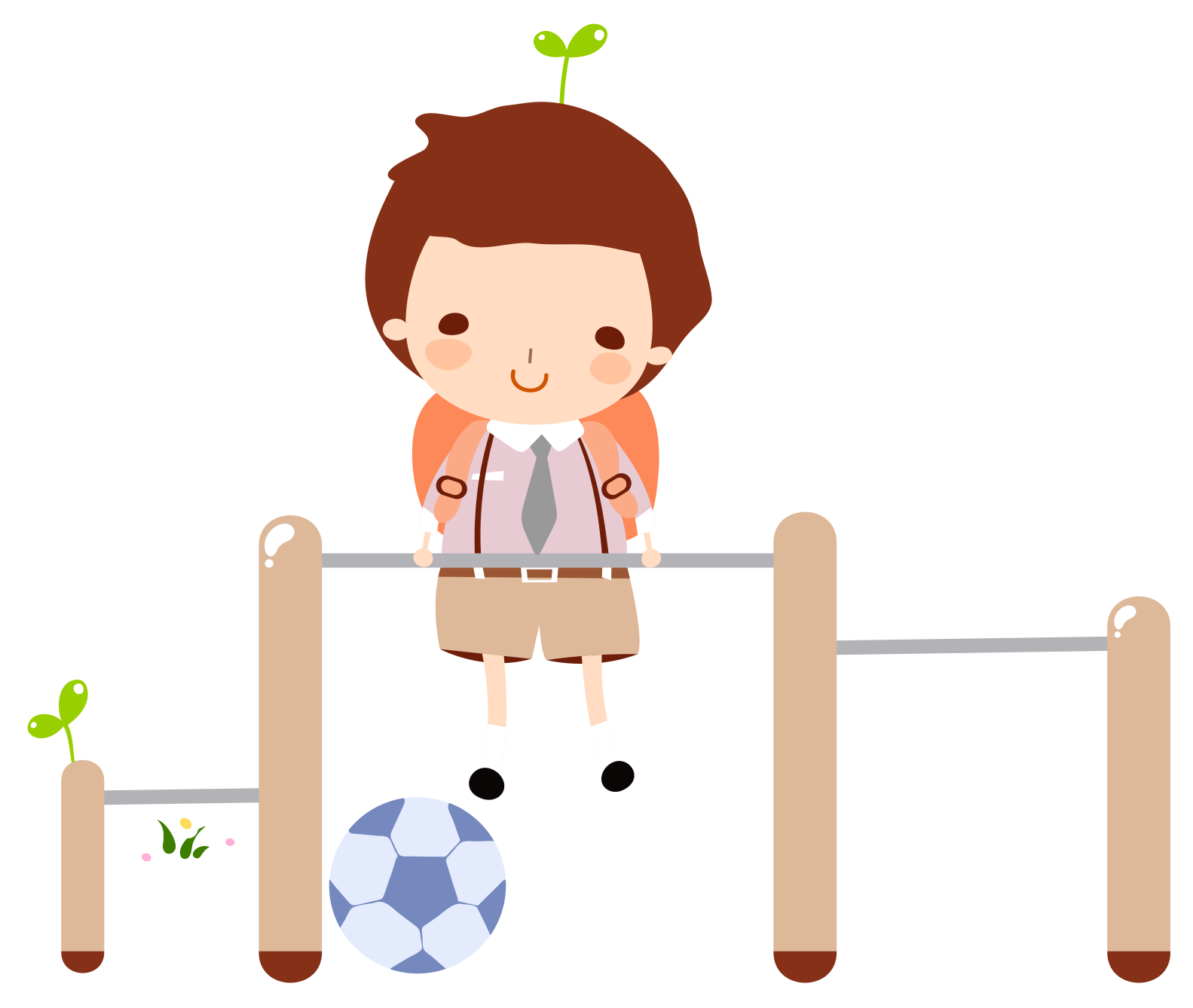 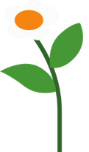 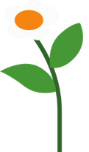 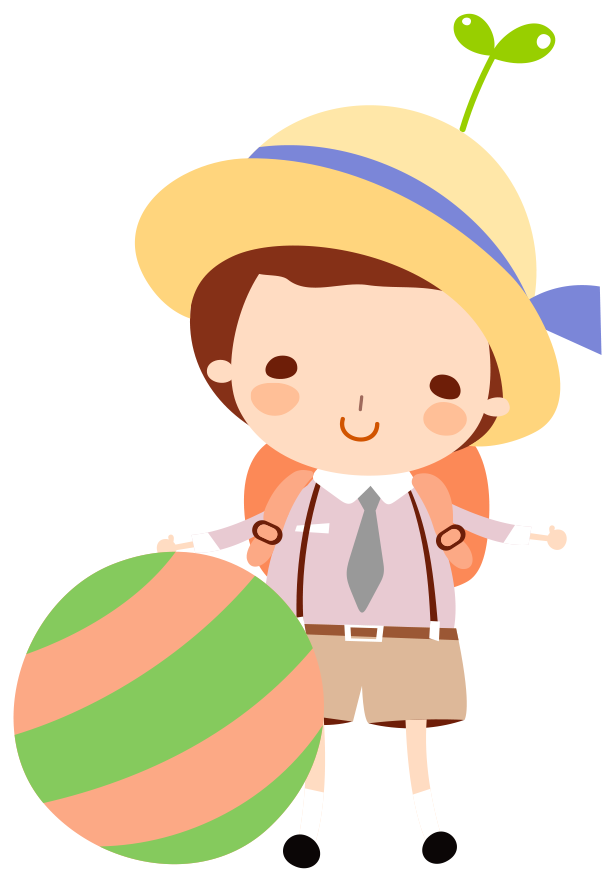 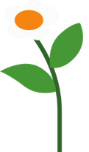 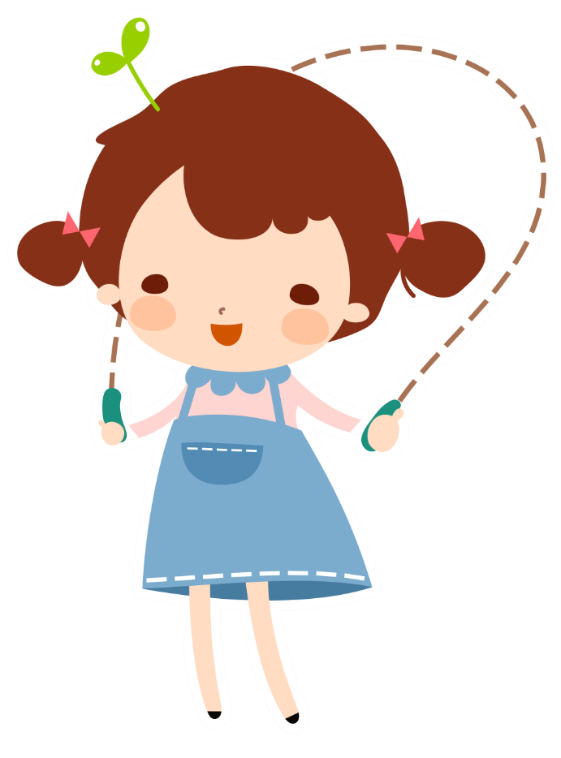 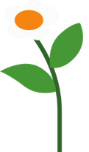 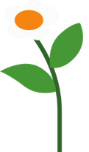 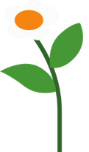 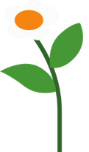 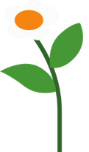 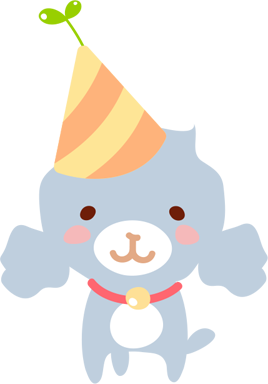 Bài 1
a) Tìm số bị trừ (theo mẫu).
- 20 = 40
Mẫu:      – 10 = 30
         30 + 10 = 40
?
- 12 = 25
- 18 = 42
Muốn tìm số bị trừ, ta lấy hiệu 
cộng với số trừ
[Speaker Notes: Gv cài Developer để tiến hành điền kết quả của bài tập.]
Bài 1
b) Tìm số trừ (theo mẫu).
50 -         = 10
Mẫu: 30 –       = 30
          30 + 10  = 40
?
35 -         = 15
51 -         = 18
Muốn tìm số trừ, ta lấy số bị trừ, trừ đi hiệu
Bài 2
?
Số
39
44
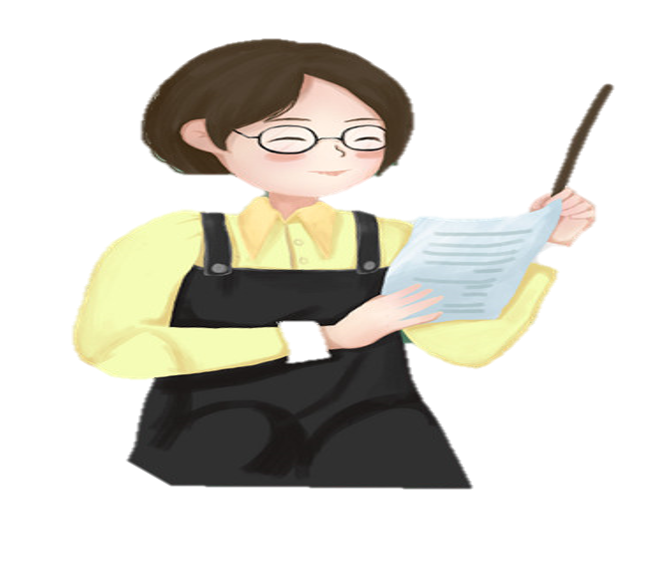 22
27
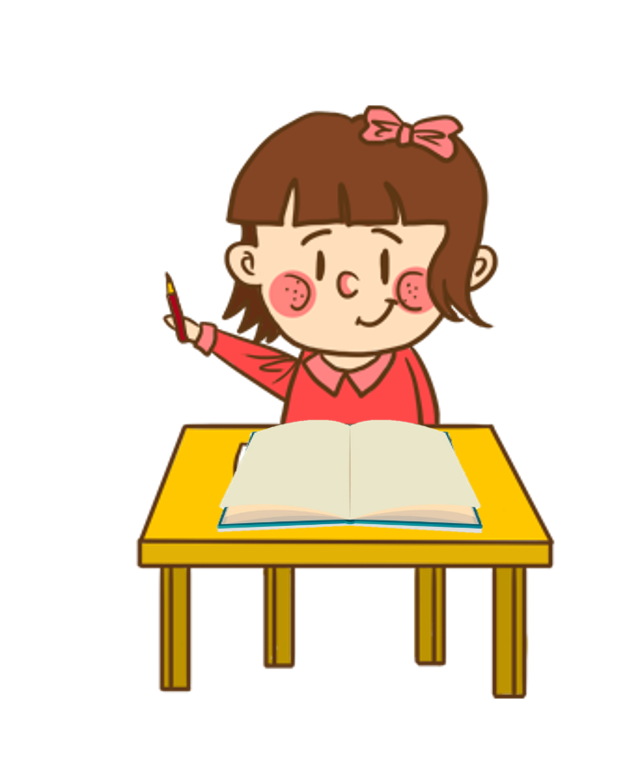 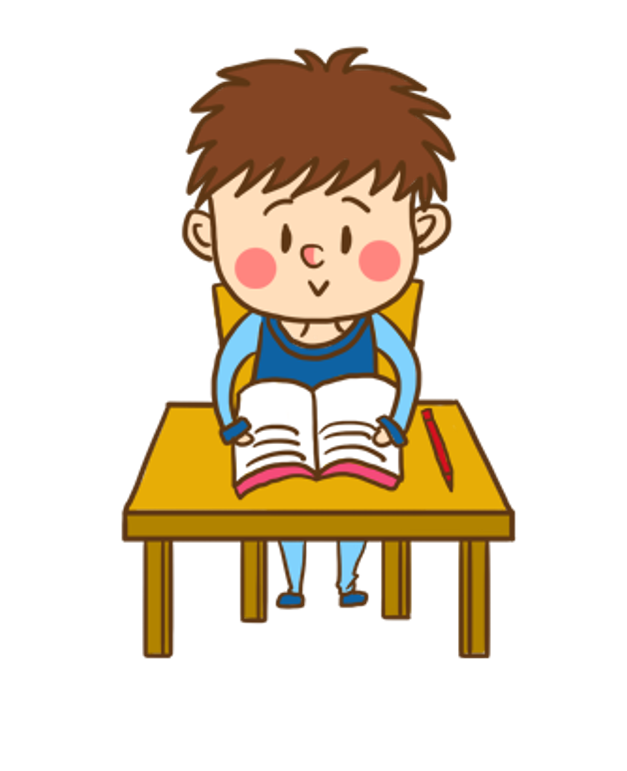 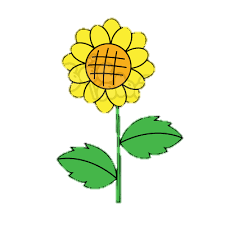 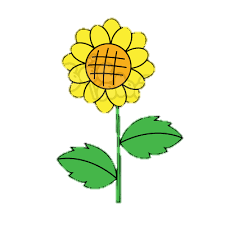 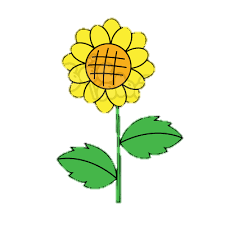 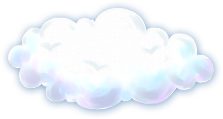 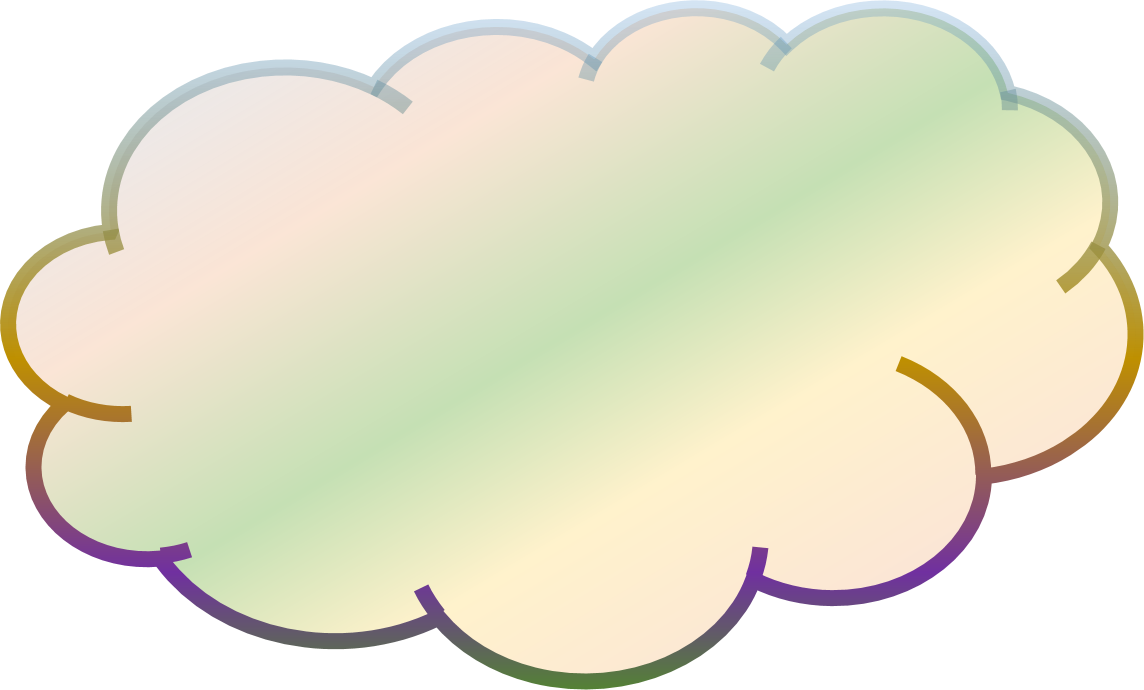 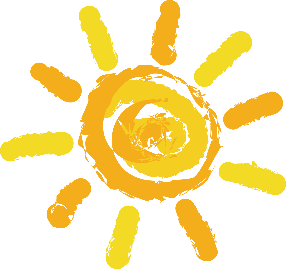 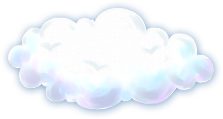 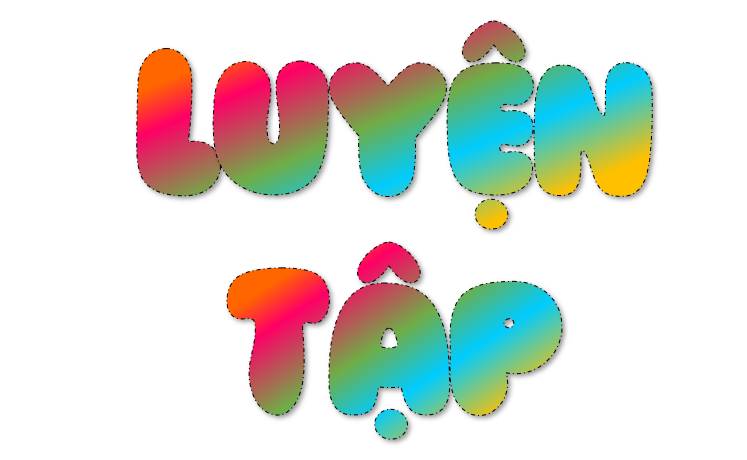 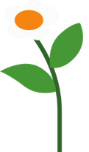 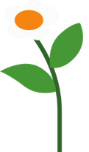 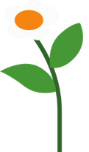 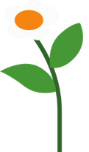 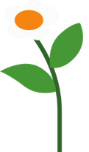 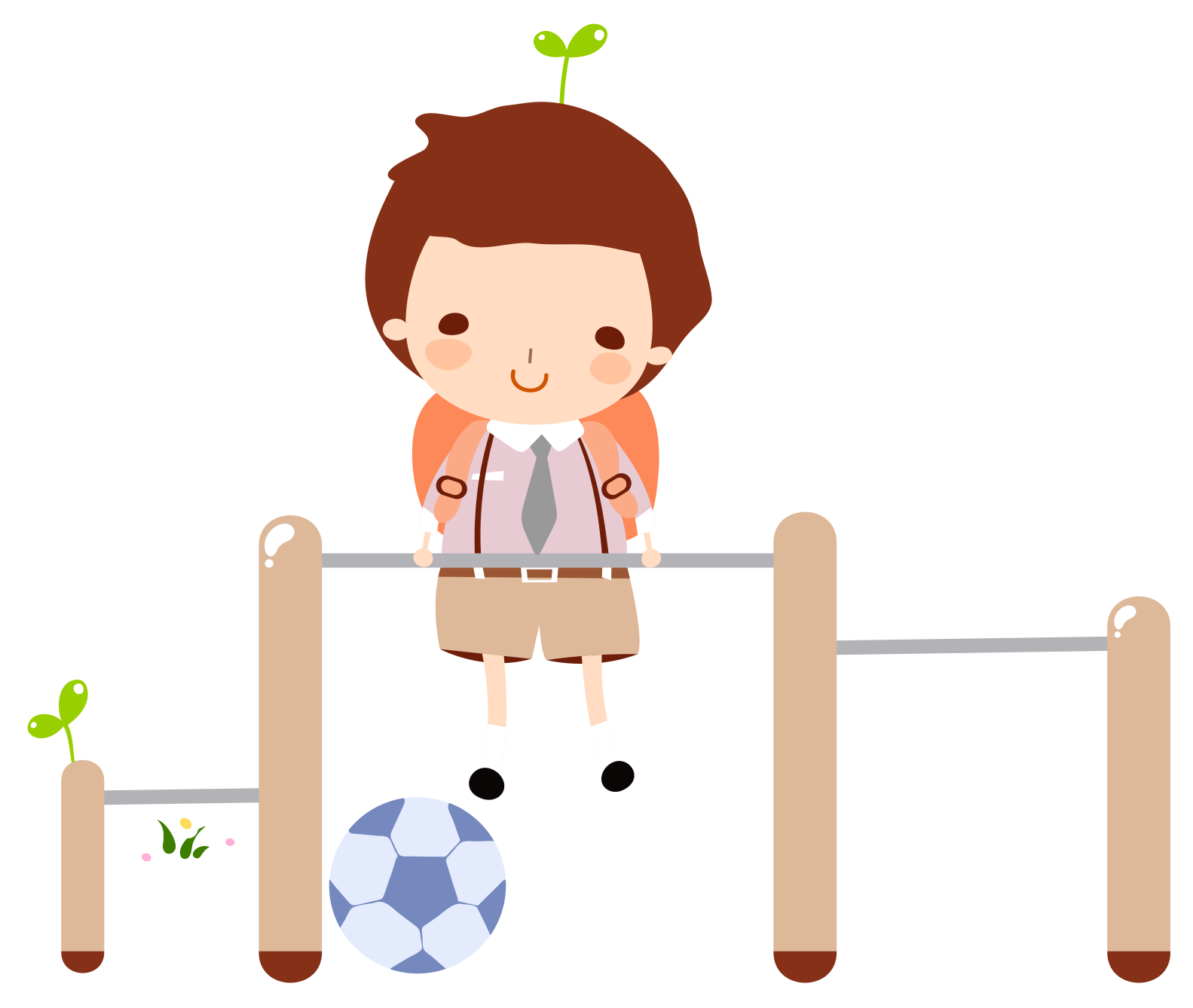 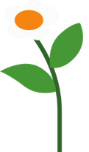 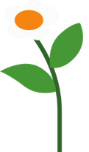 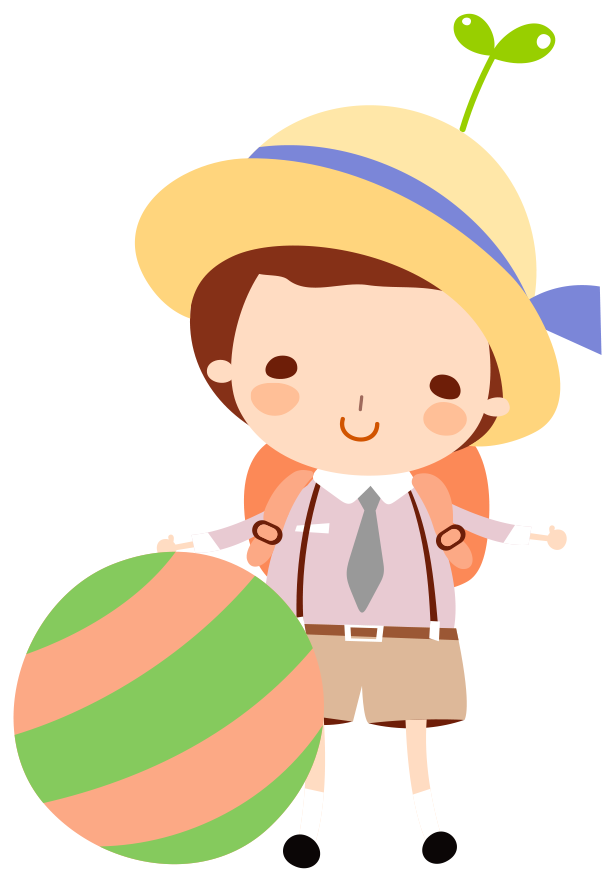 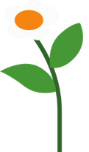 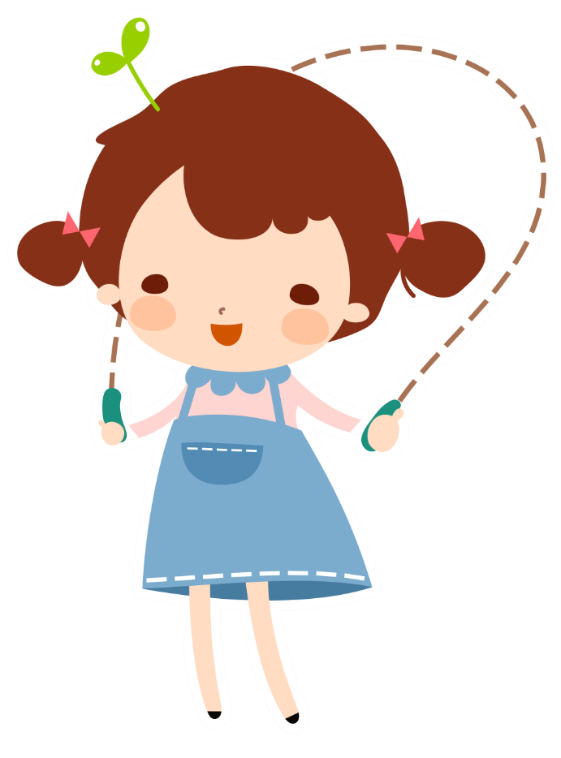 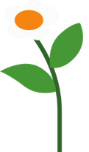 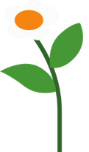 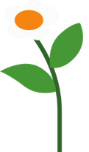 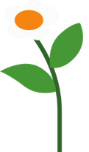 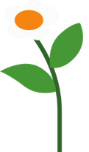 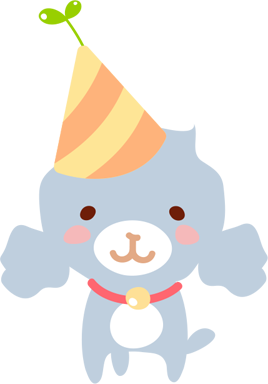 Bài 1
Chọn câu trả lời đúng.
a) Biết số trừ là 36, hiệu là 25, số bị trừ là:
11
61
A.
51
C.
B.
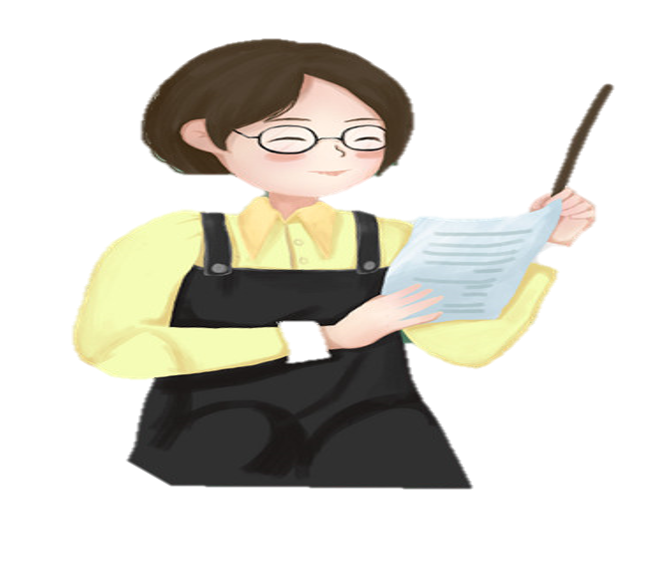 b) Biết số bị trừ là 52, hiệu là 28, số trừ là:
34
24
A.
80
C.
B.
Muốn tìm số trừ, 
ta lấy số bị trừ 
trừ đi hiệu
Muốn tìm số bị trừ, ta lấy hiệu 
cộng với số trừ
Bài 2
Lúc đầu có 64 con vịt ở trên bờ. Lúc sau có một số con vịt xuống ao bơi lội, số vịt còn lại ở trên bờ là 24 con. Hỏi có bao nhiêu con vịt xuống ao?
Tóm tắt:
Lúc đầu trên bờ	: 64 con vịt
Lúc sau còn lại		: 24 con
Xuống ao			: … con vịt?
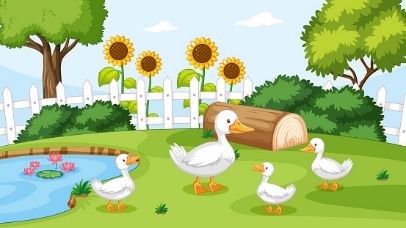 Bài giải:
Số con vịt xuống ao là:
64 – 24 = 40 (con vịt)
                     Đáp số: 40 con vịt
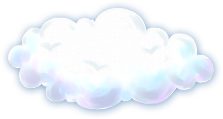 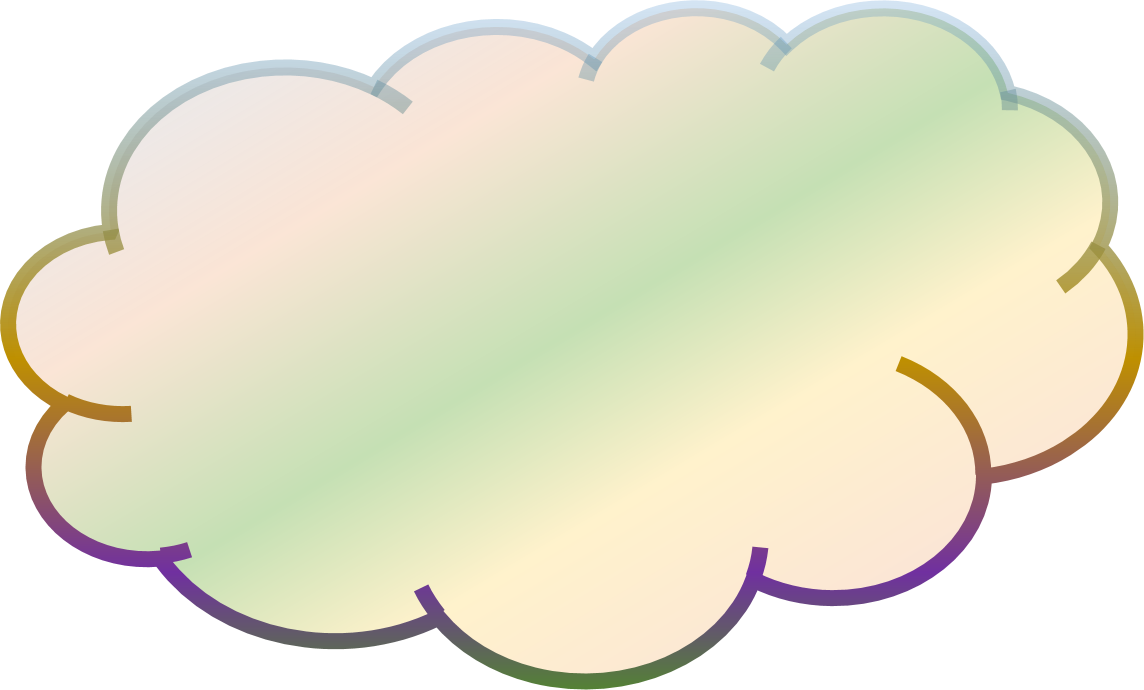 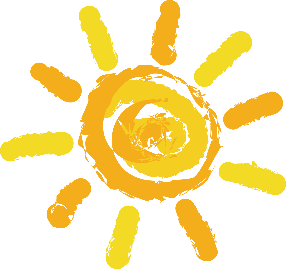 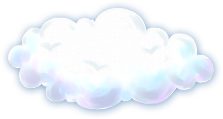 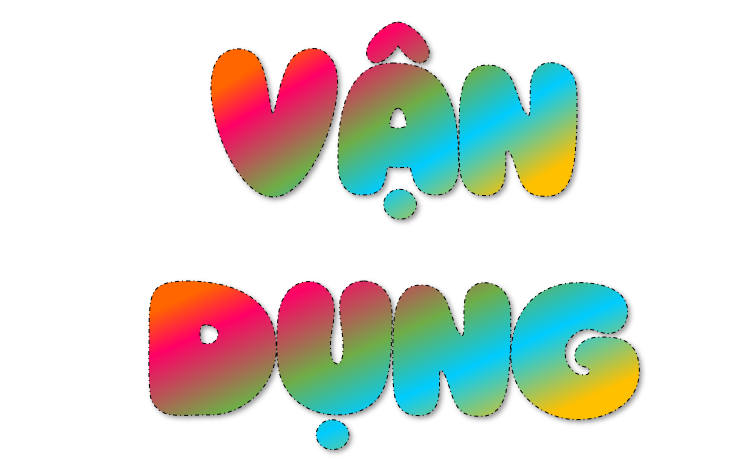 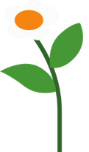 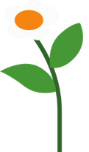 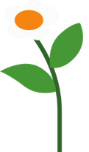 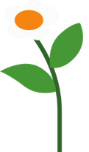 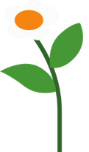 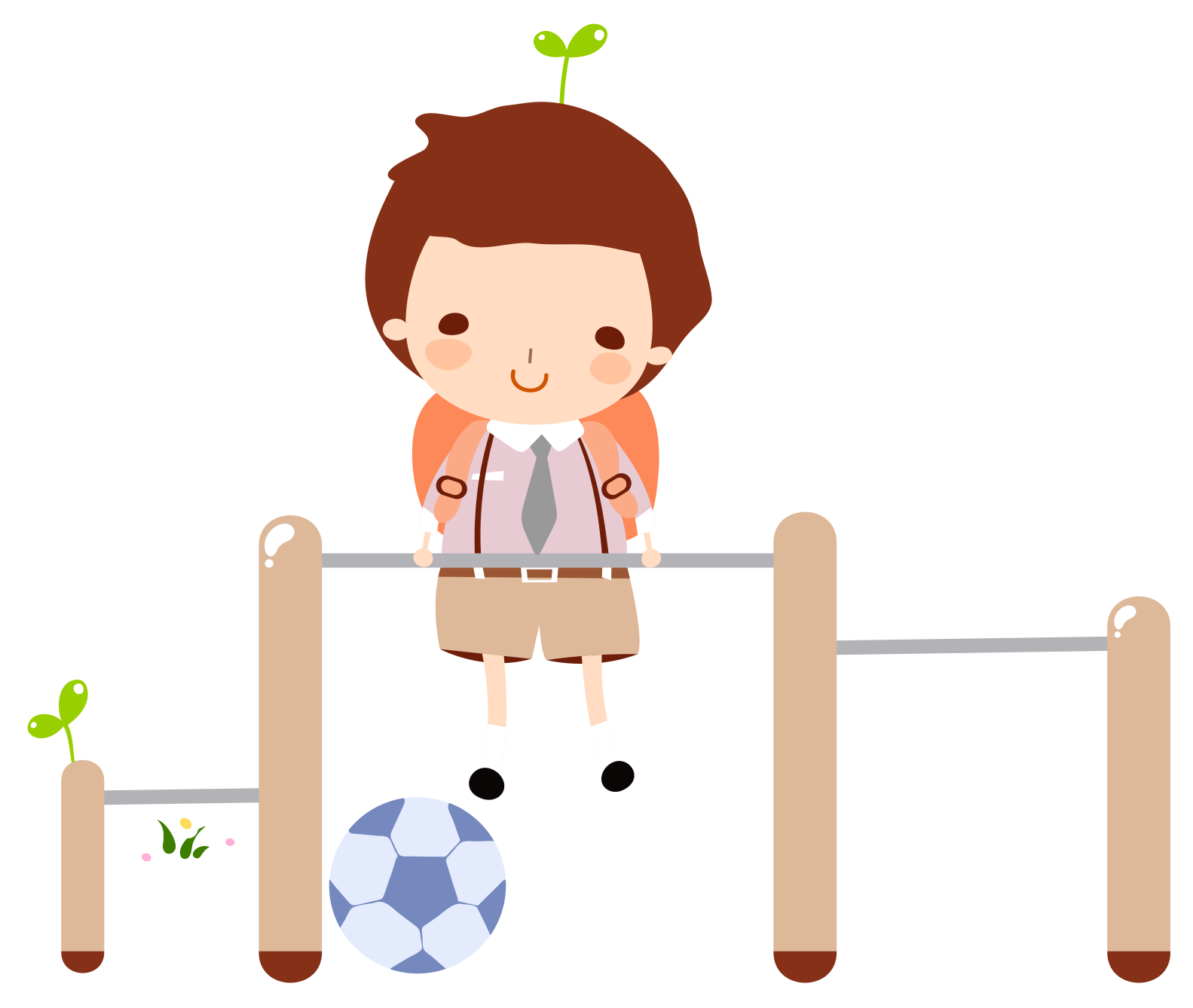 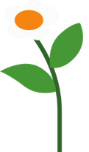 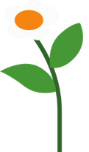 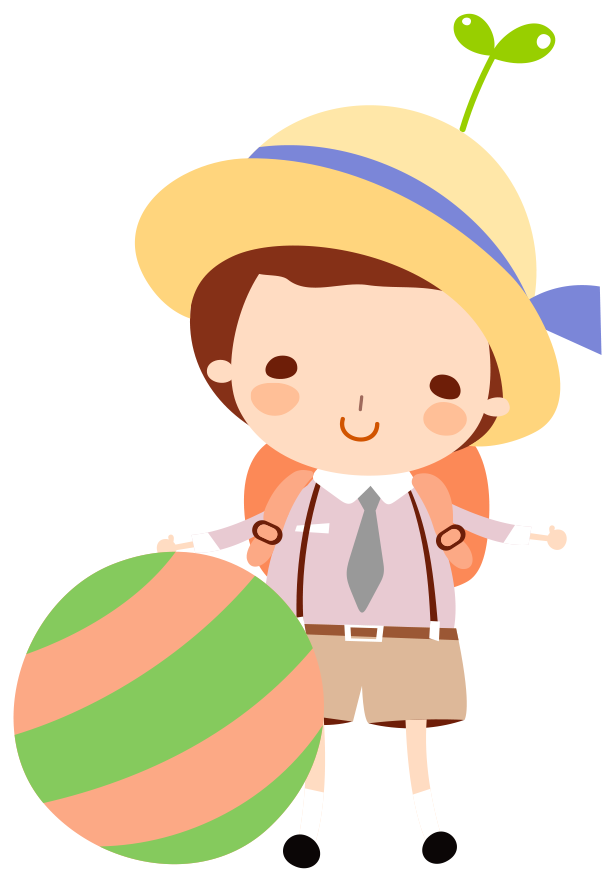 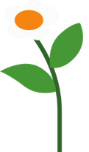 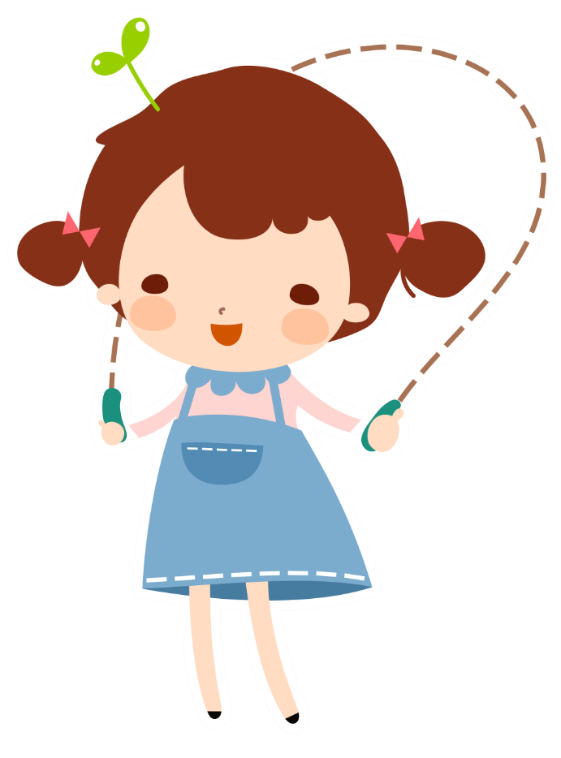 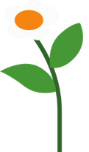 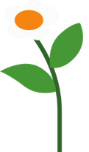 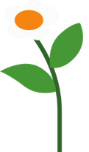 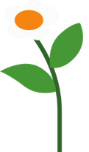 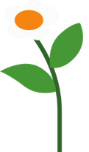 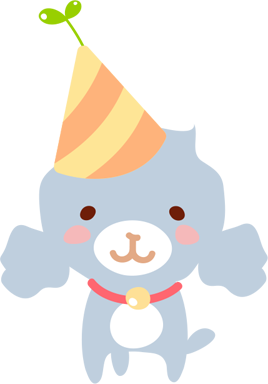 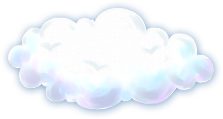 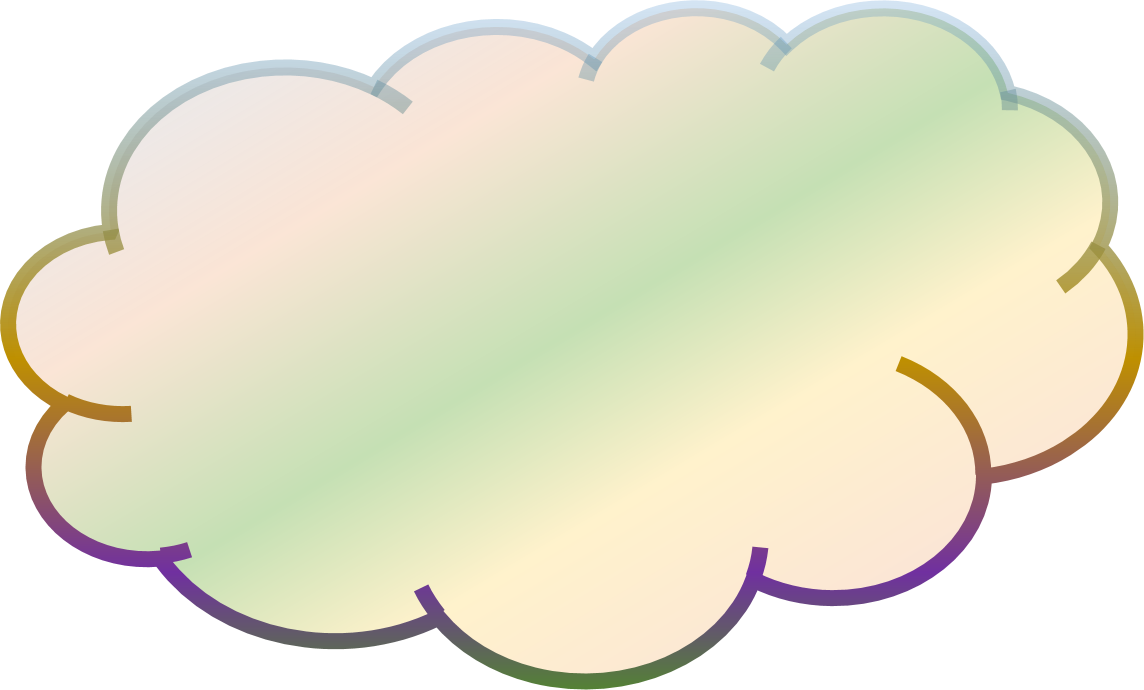 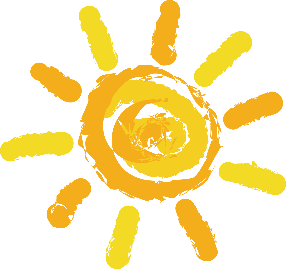 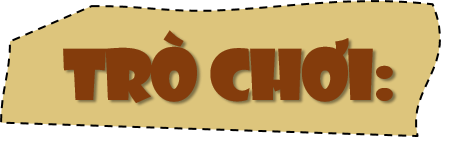 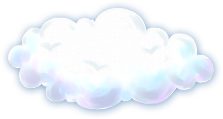 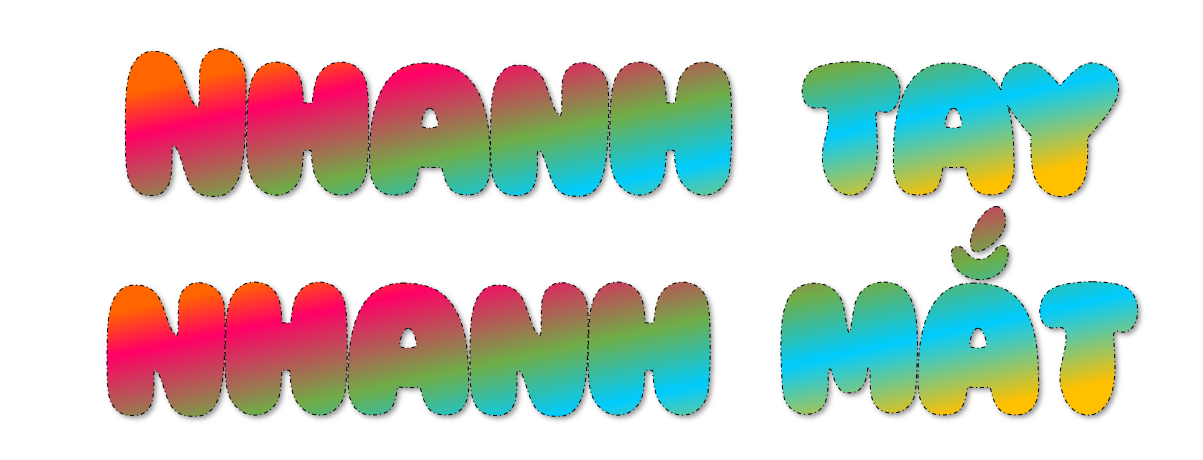 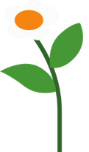 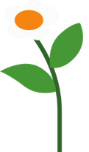 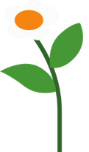 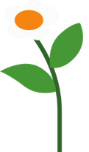 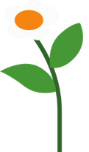 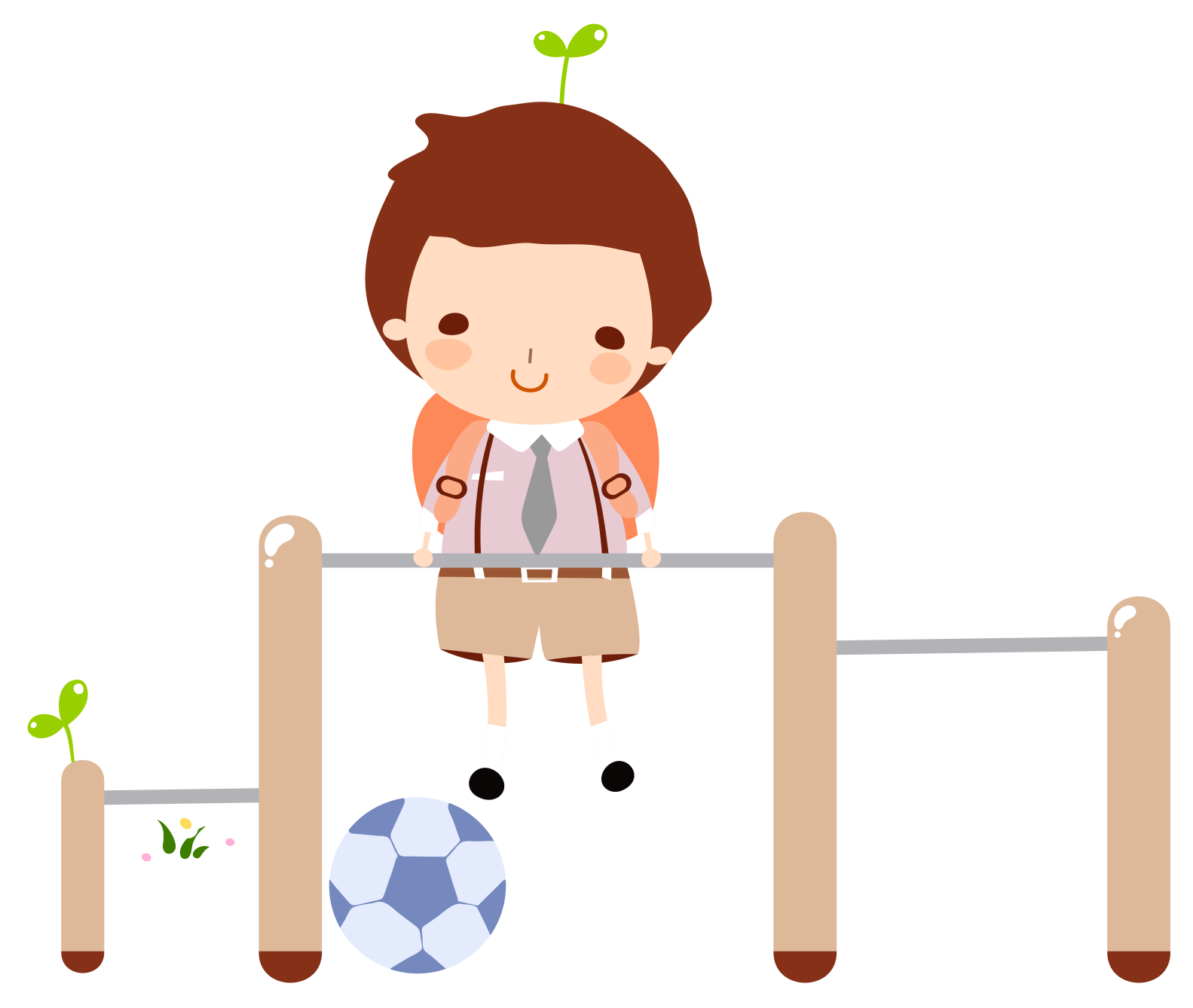 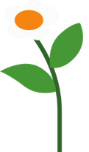 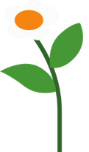 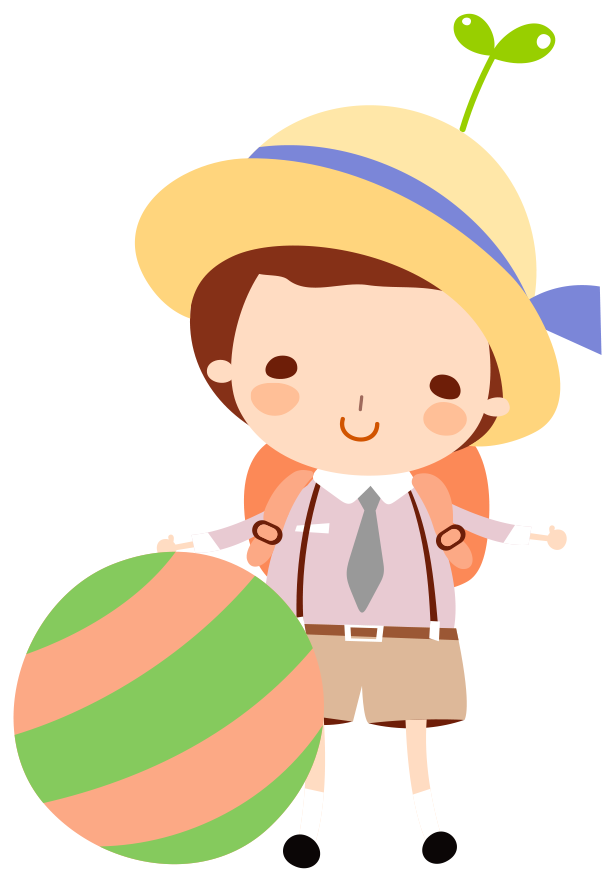 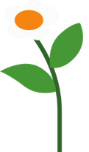 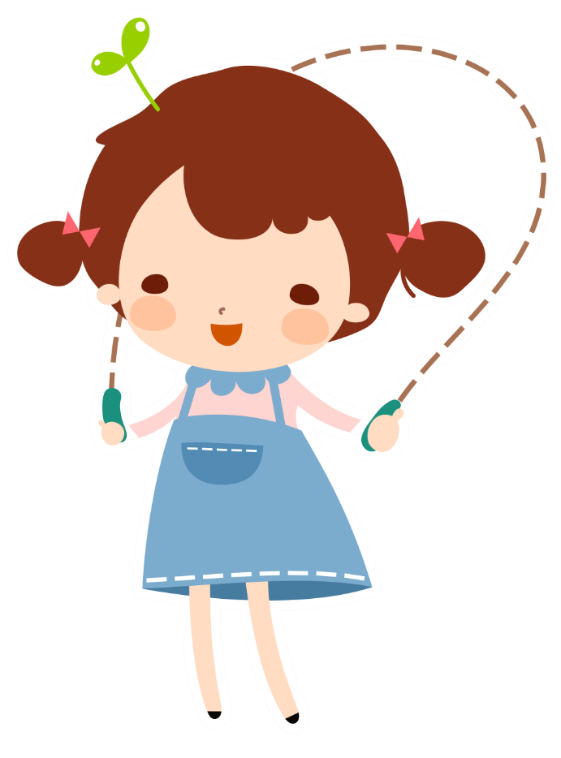 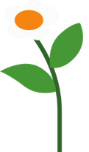 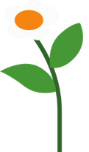 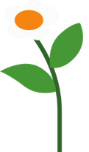 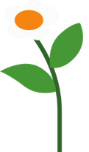 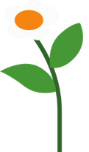 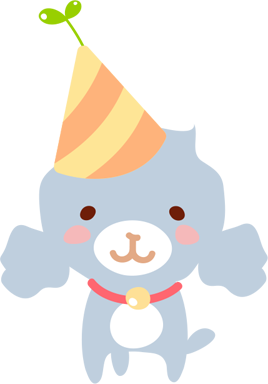 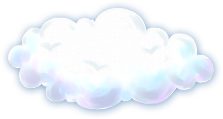 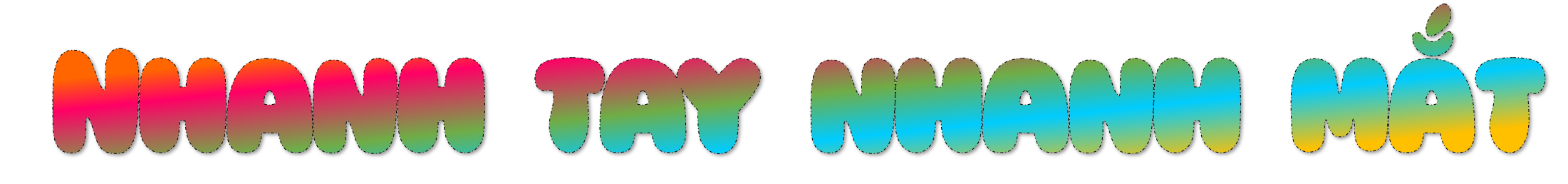 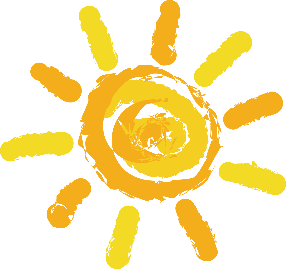 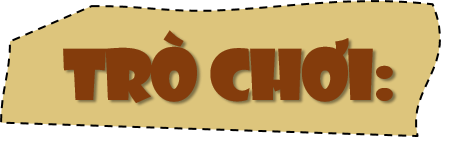 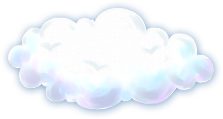 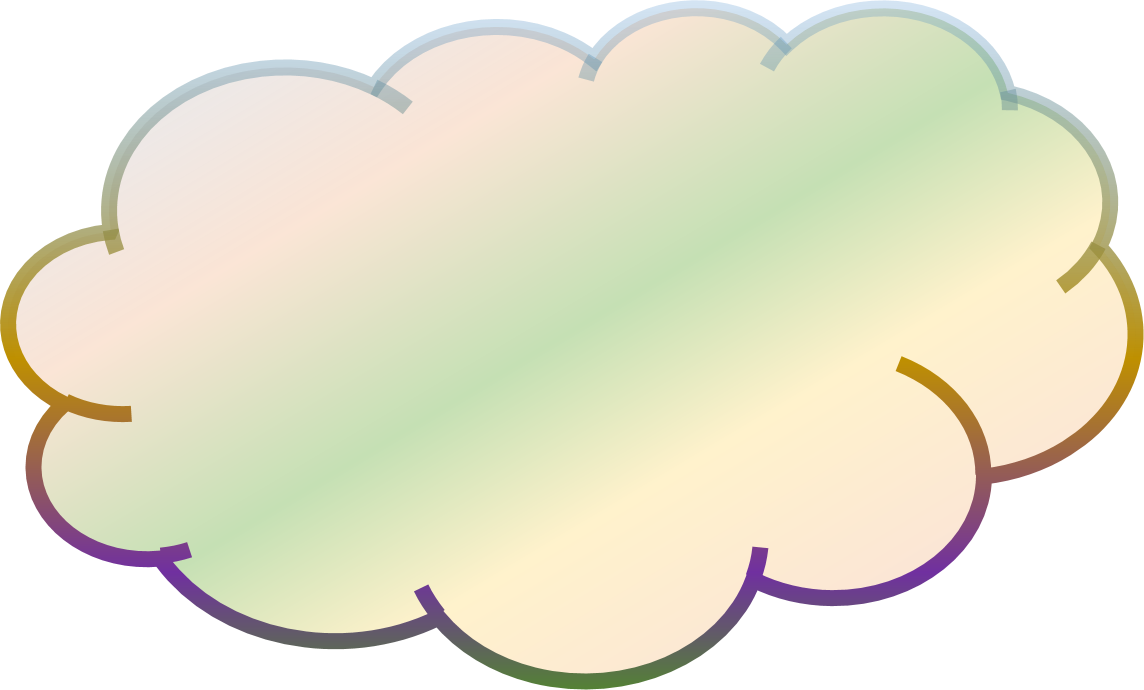 Mỗi bạn ở đây sẽ có một câu hỏi để giúp các em ghi nhớ kiến thức của bài học. Các em hãy trả lời các câu hỏi để xem ai nhớ bài tốt nhất nhé!
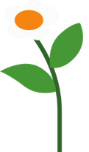 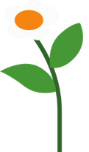 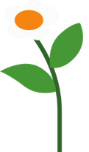 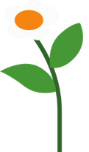 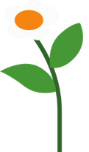 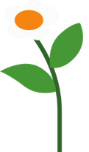 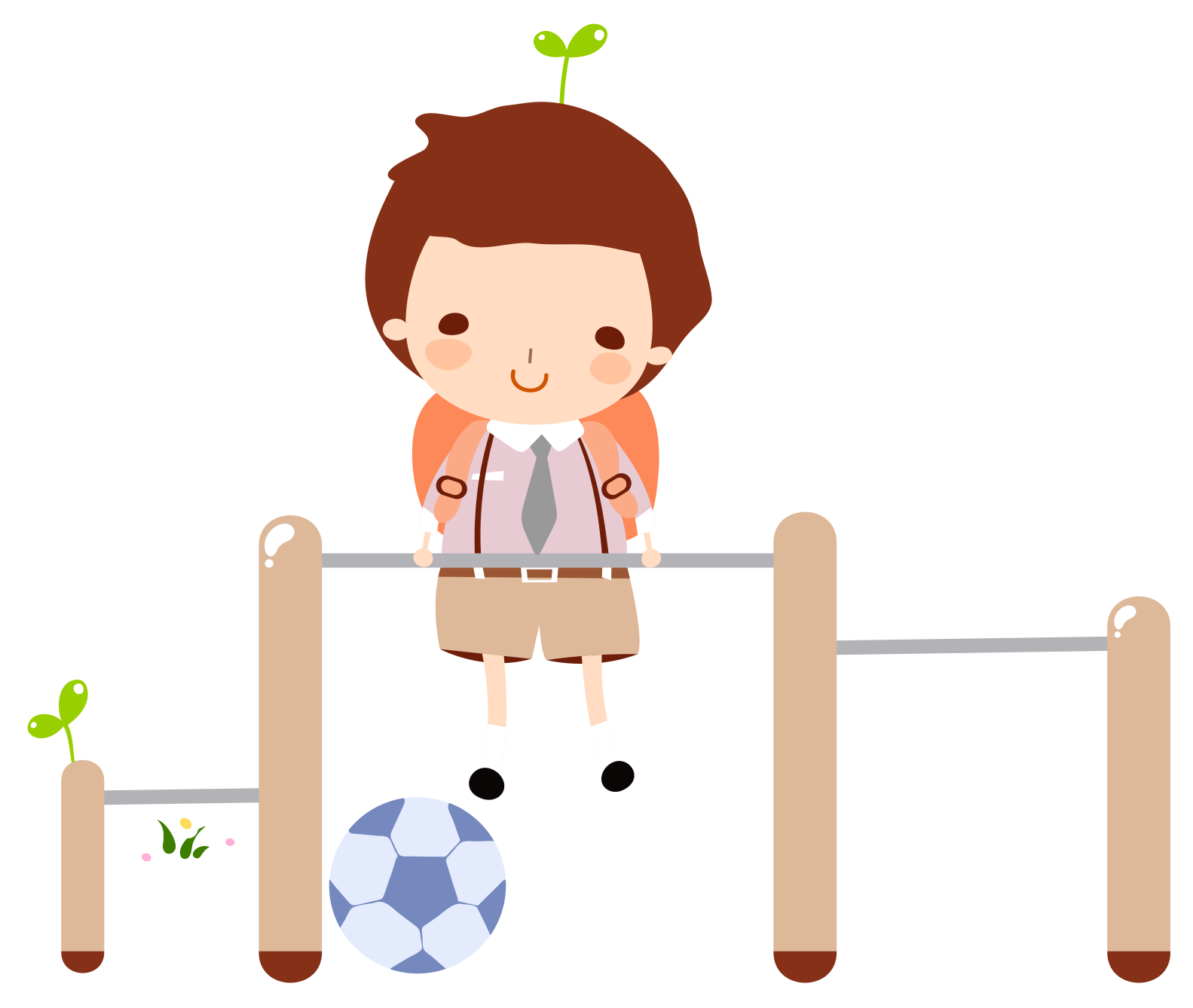 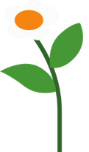 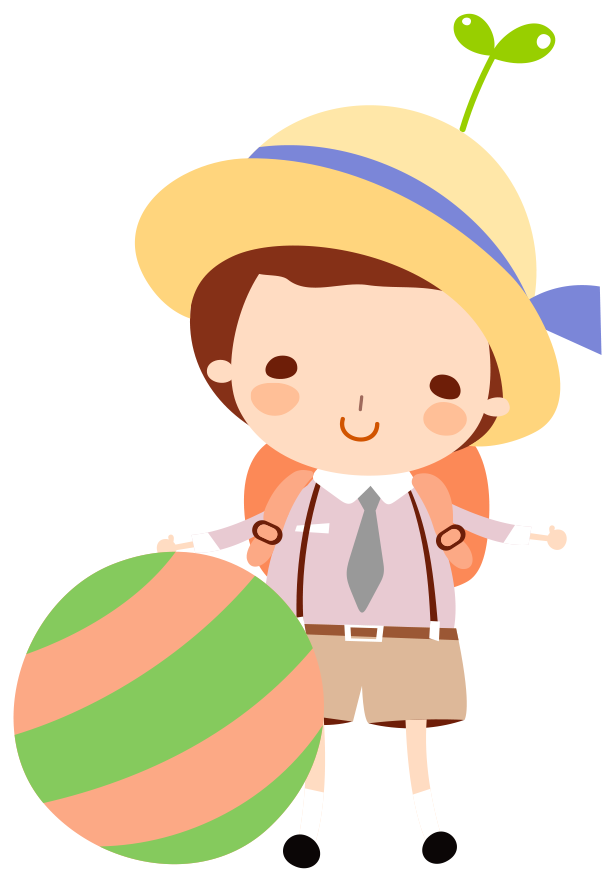 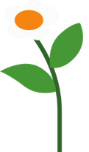 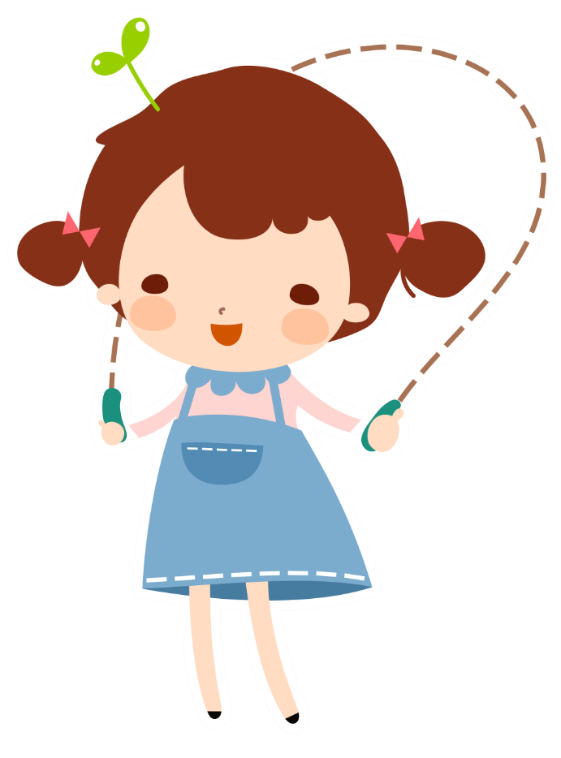 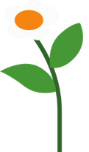 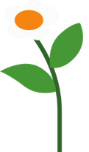 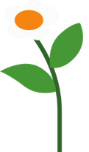 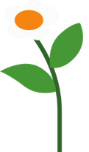 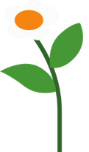 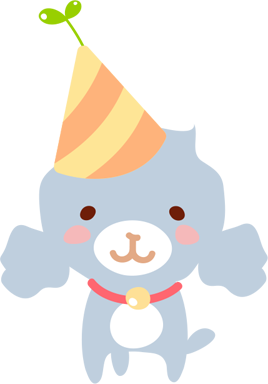 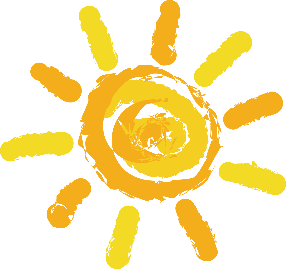 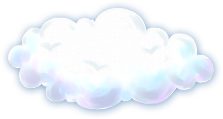 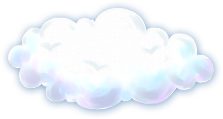 Điền từ thích hợp vào chỗ trống:
Muốn tìm một số hạng, 
ta lấy tổng             đi số hạng kia.
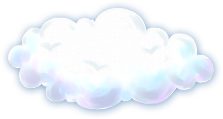 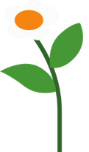 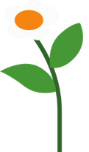 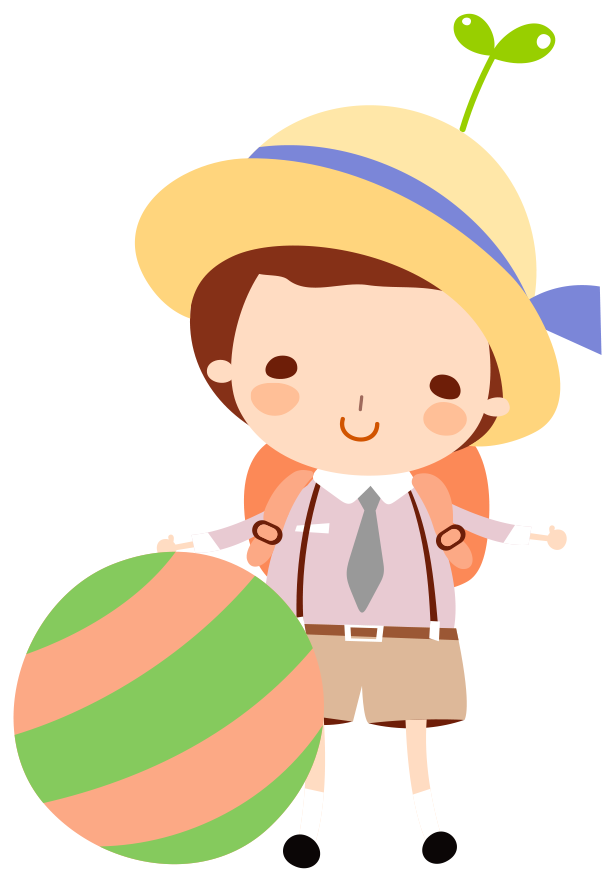 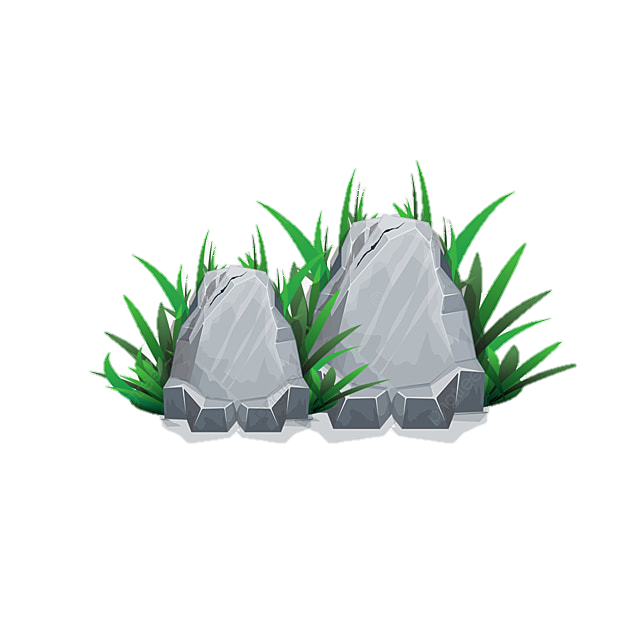 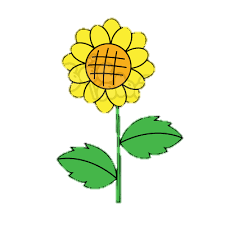 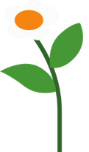 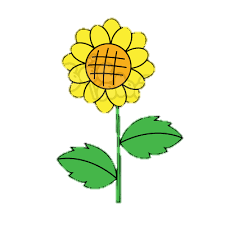 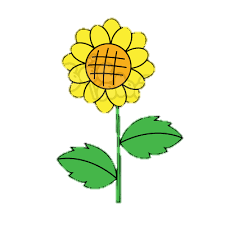 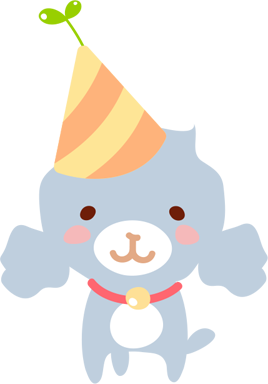 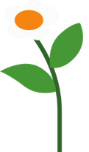 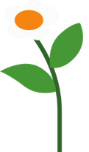 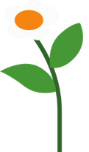 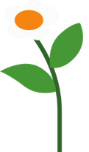 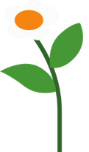 [Speaker Notes: Gv cài Developer để điền từ vào chỗ trống, kích vào hình nhân vật để quay lại slide câu hỏi]
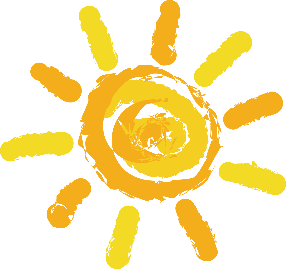 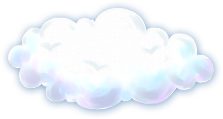 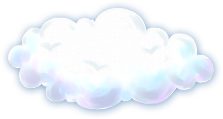 Điền từ thích hợp vào chỗ trống:
Muốn tìm số bị trừ, 
ta lấy hiệu             cộng với số trừ.
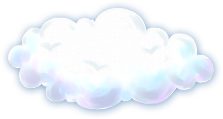 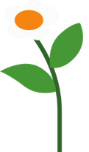 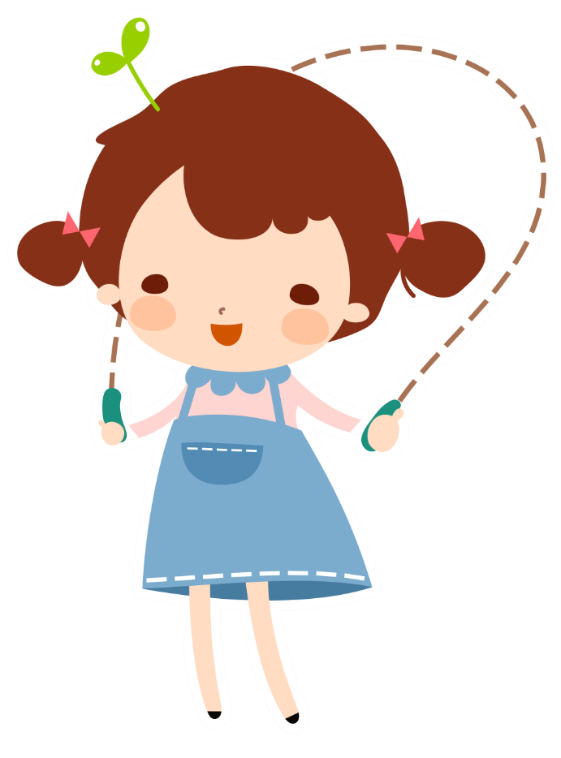 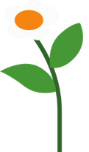 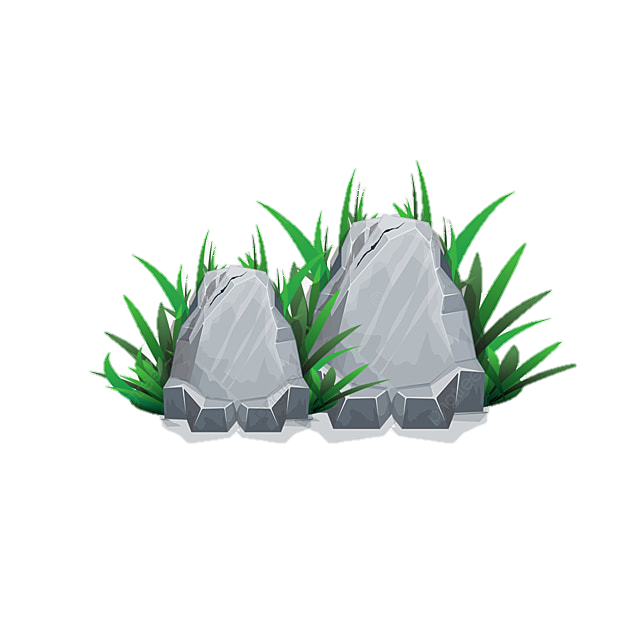 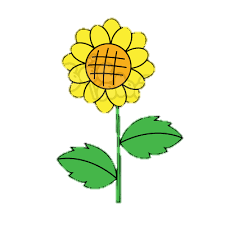 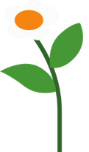 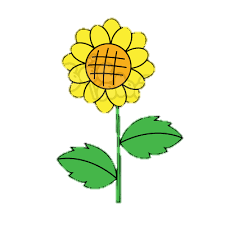 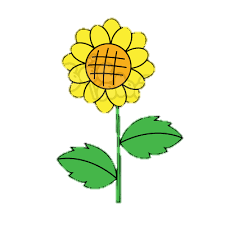 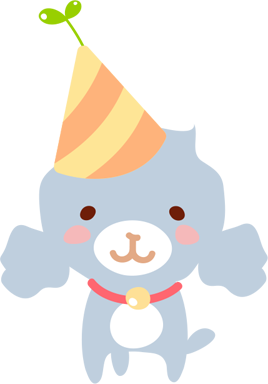 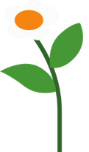 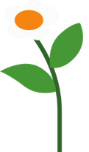 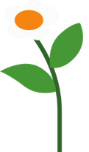 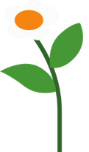 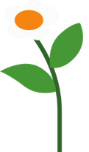 [Speaker Notes: Gv cài Developer để điền từ vào chỗ trống]
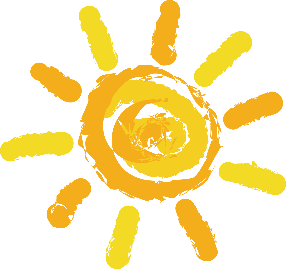 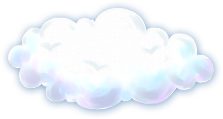 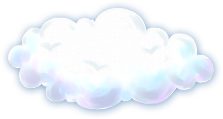 Điền từ thích hợp vào chỗ trống:
Muốn tìm số trừ, 
ta lấy số bị trừ            đi hiệu
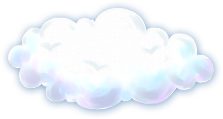 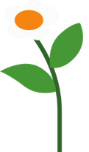 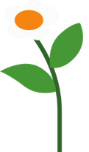 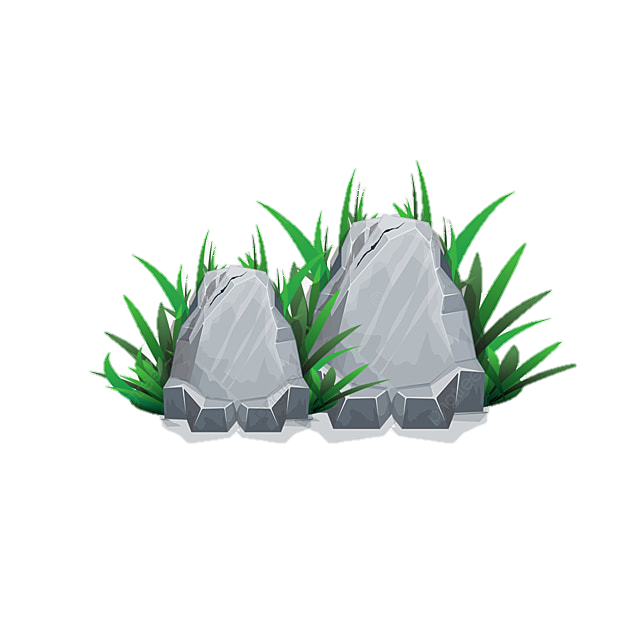 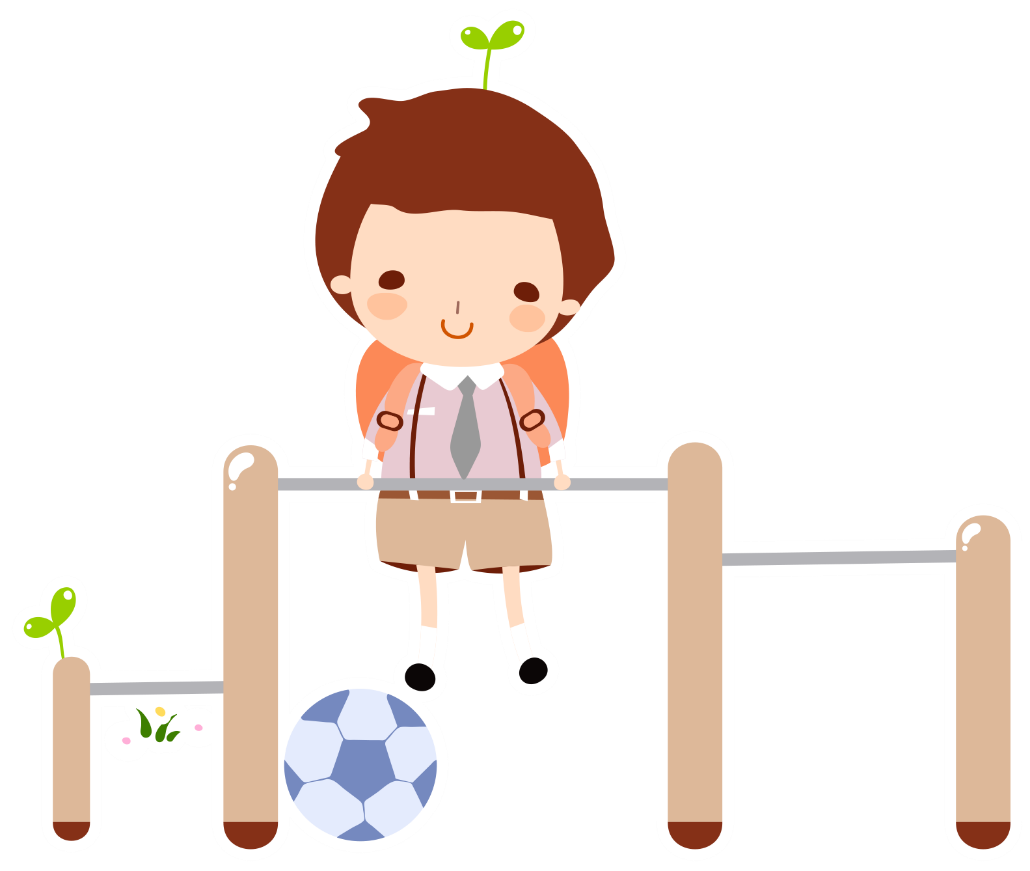 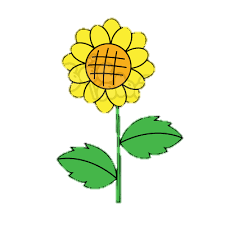 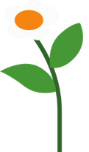 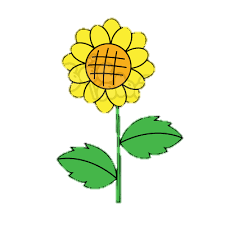 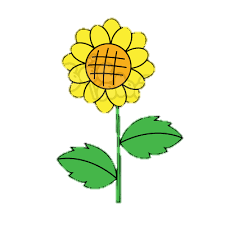 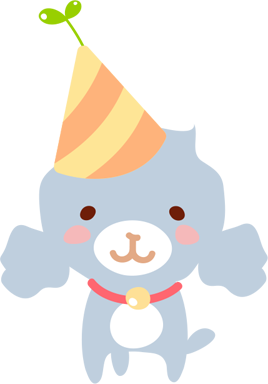 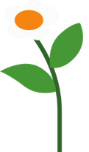 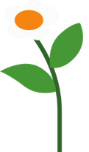 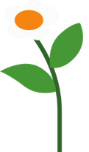 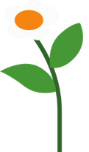 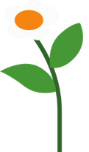 [Speaker Notes: Gv cài Developer để điền từ vào chỗ trống]
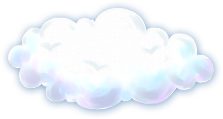 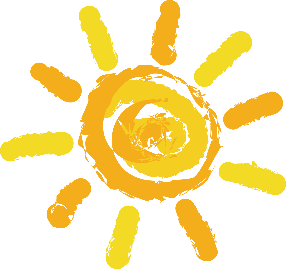 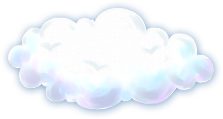 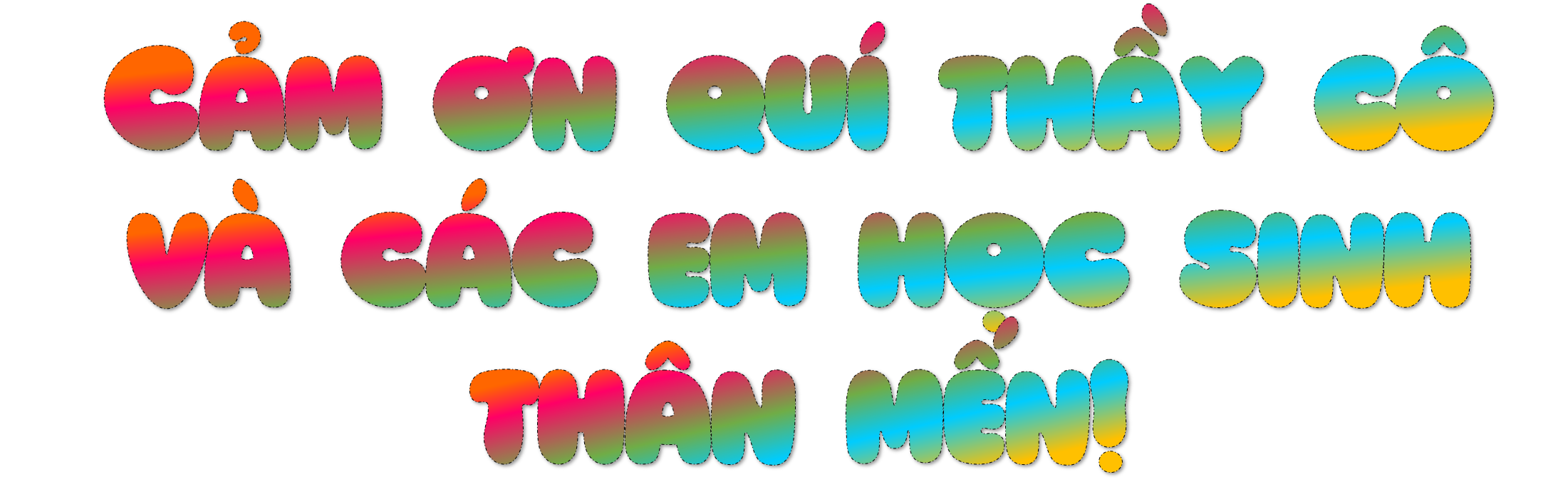 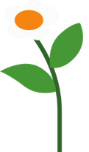 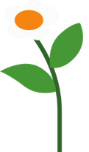 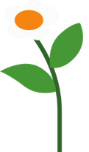 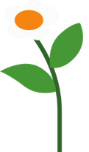 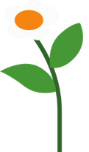 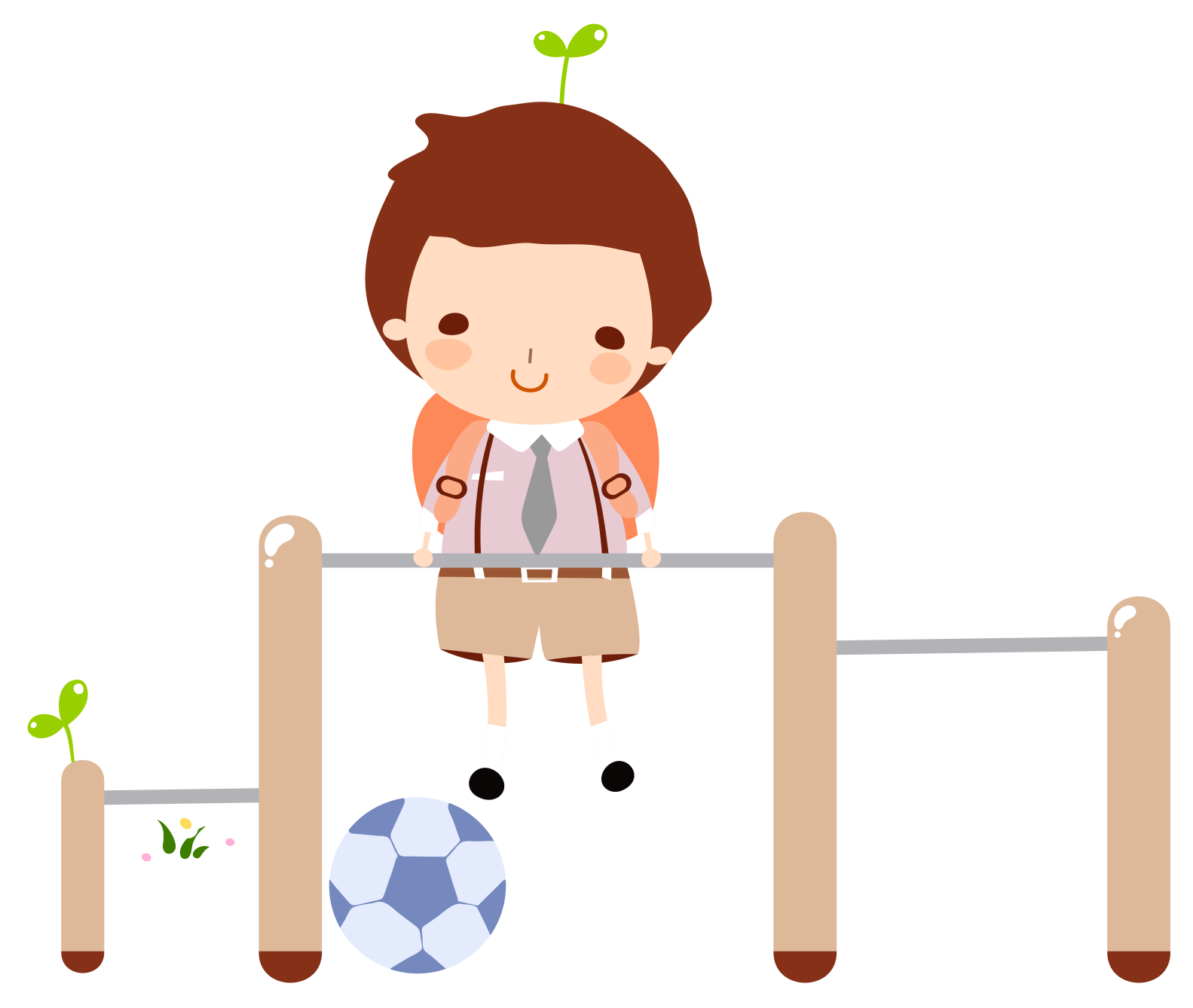 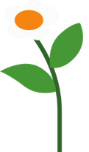 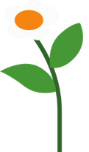 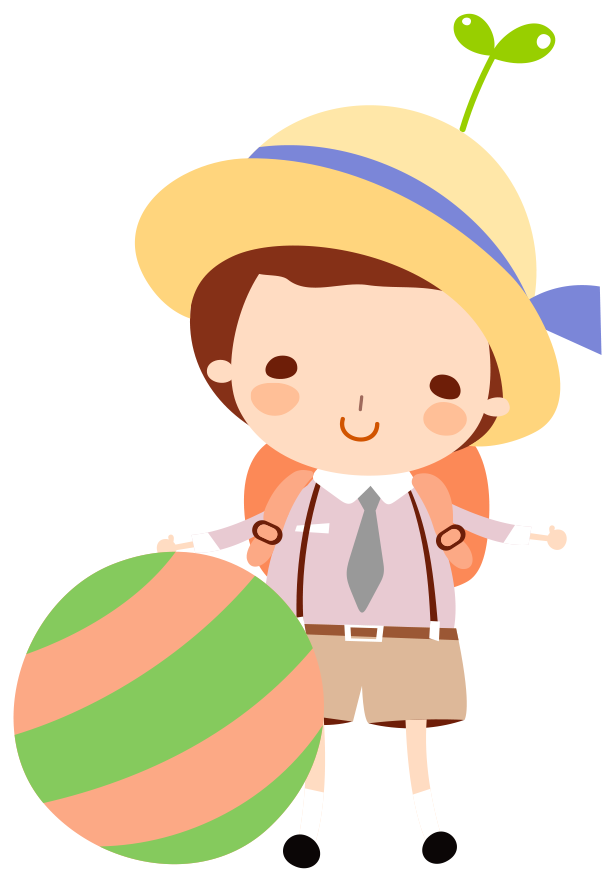 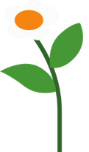 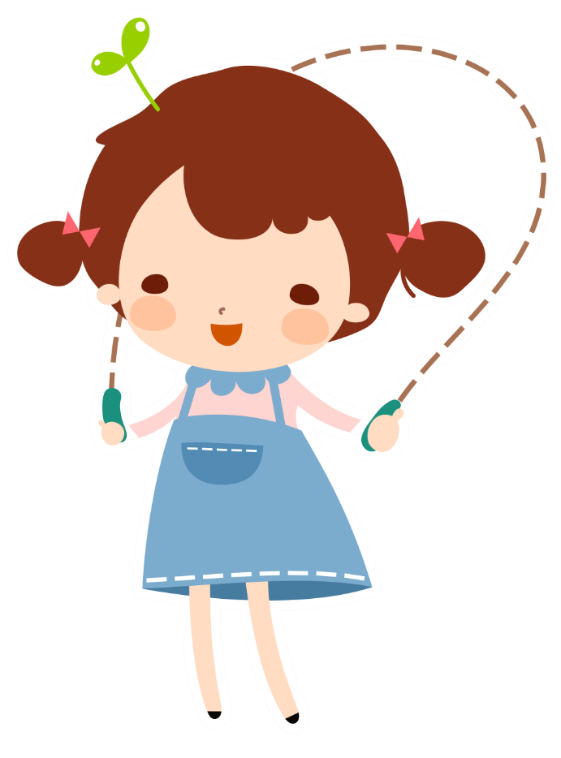 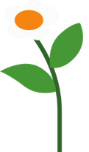 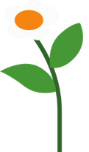 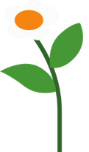 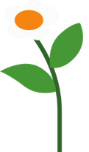 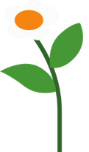 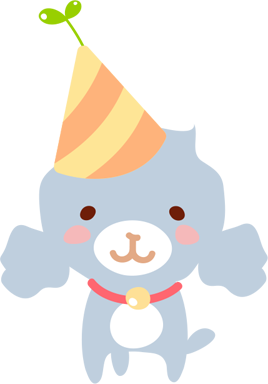 GIÁO ÁN ĐIỆN TỬ LỚP 4
GIÁO ÁN ĐIỆN TỬ LỚP 2 & LỚP 3
Bộ Kết nối tri thức
Soạn bài giảng yêu cầu các khối lớp
Thiết kế bài giảng E – Learning
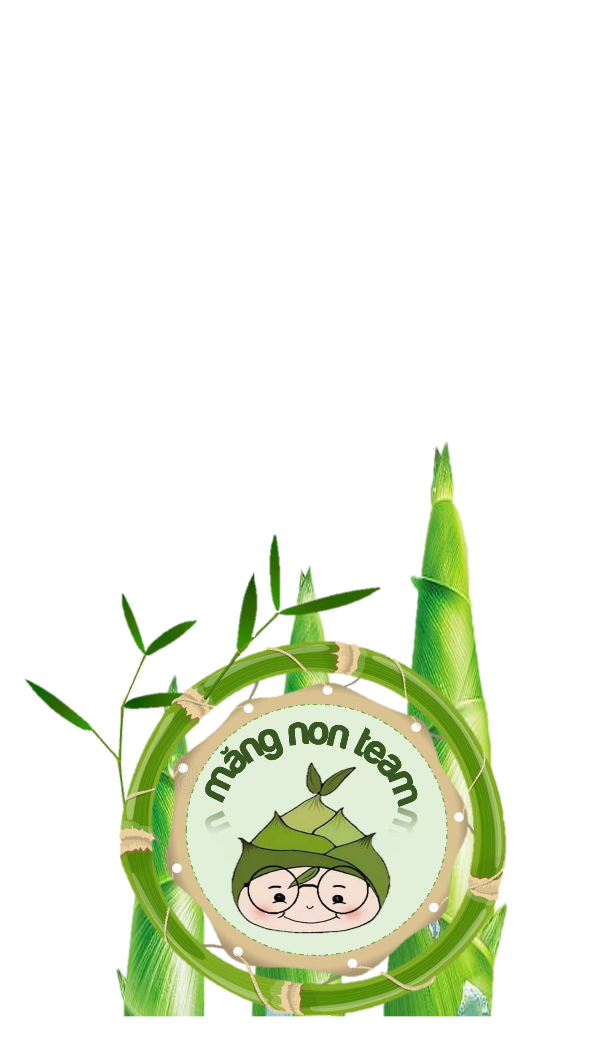 MĂNG NON – TÀI LIỆU TIỂU HỌC 
Mời truy cập: MĂNG NON- TÀI LIỆU TIỂU HỌC | Facebook
SĐT ZALO : 0382348780 - 0984848929